TIẾNG VIỆT 1
Tập 2
Tuần 26
Ôn tập giữa học kì II
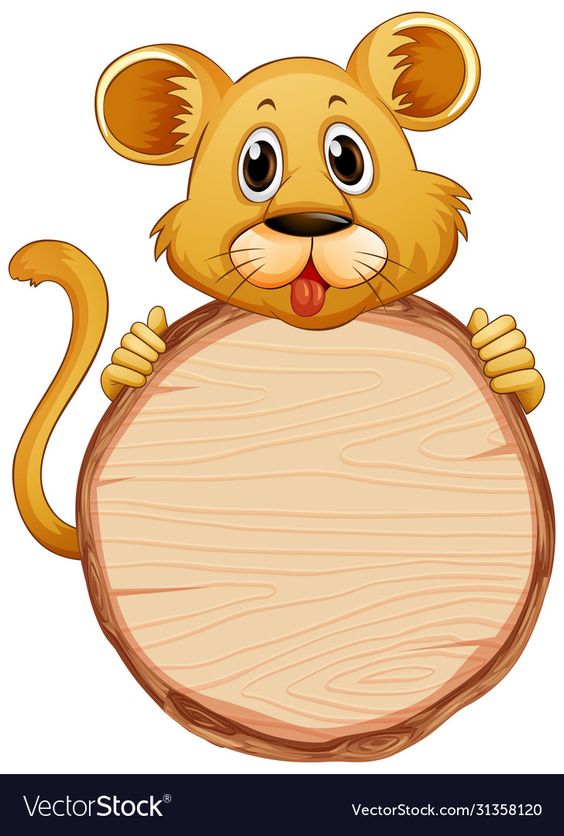 KHỞI ĐỘNG
Trò chơi: Hái táo
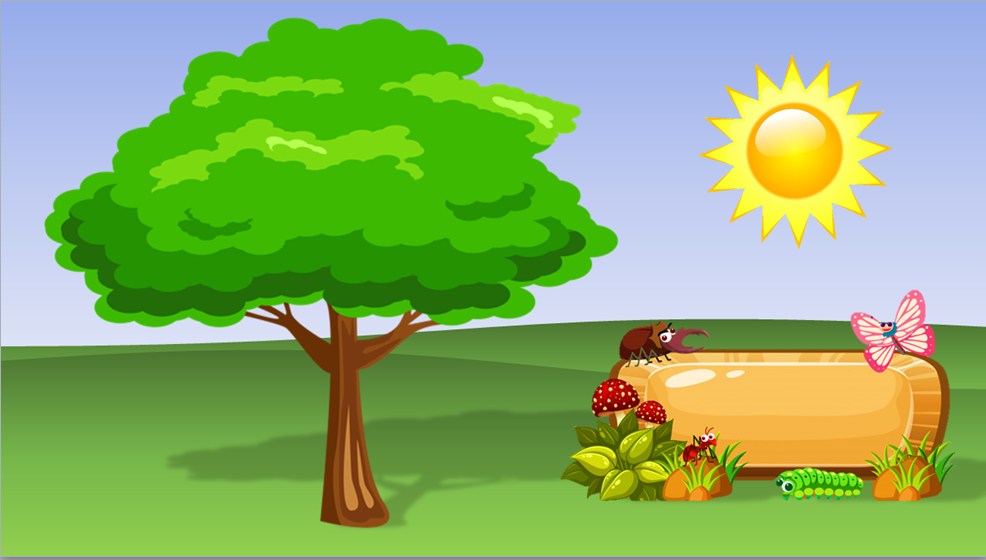 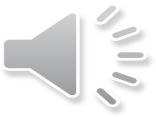 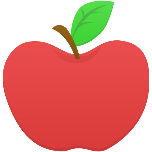 1
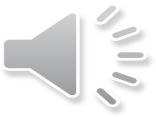 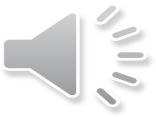 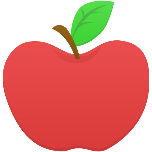 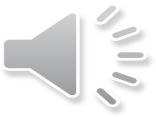 2
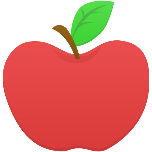 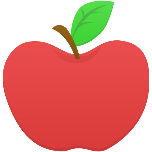 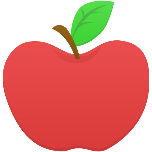 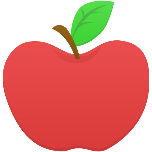 3
6
4
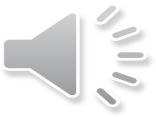 5
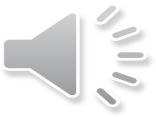 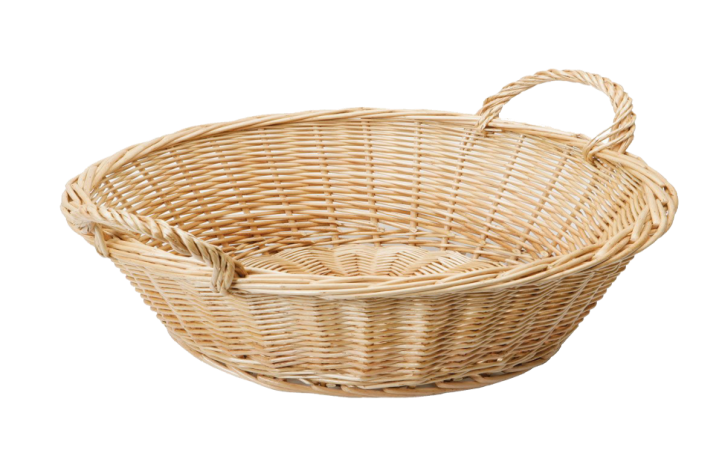 ảo thuật
Hươu sao
Suối chảy
Trăng khuyết
Đêm khuya
Thuyền buồm
QUAN SÁT
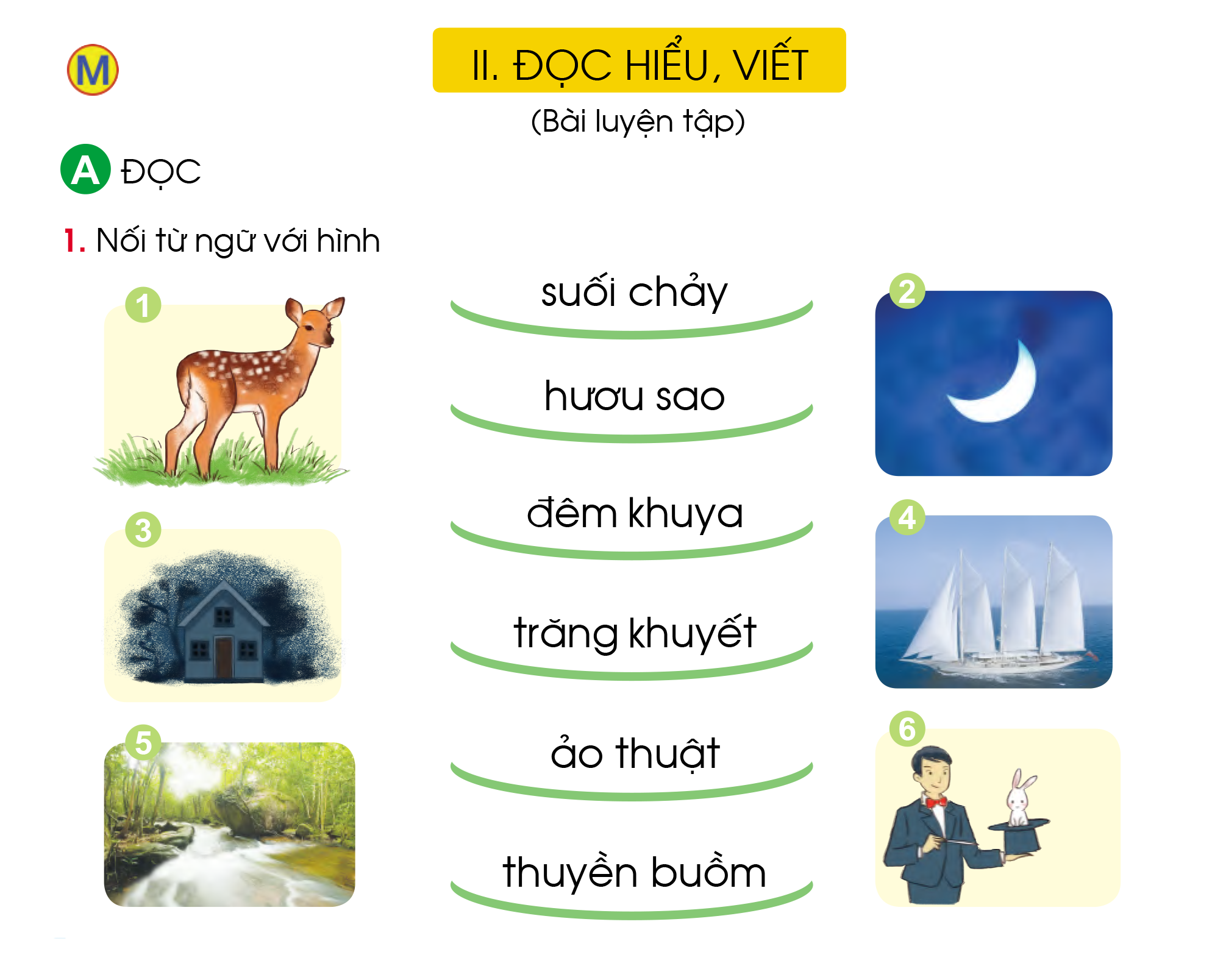 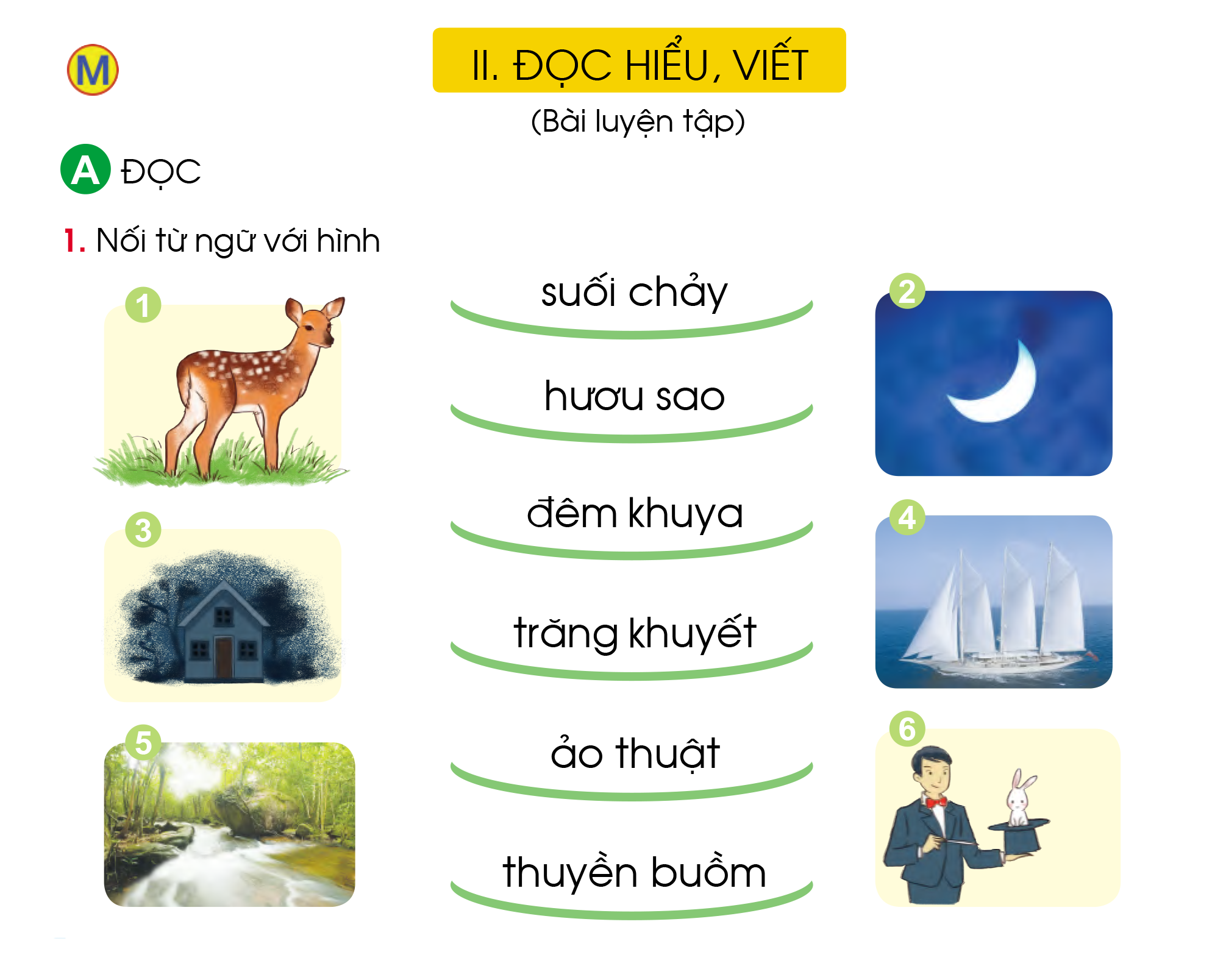 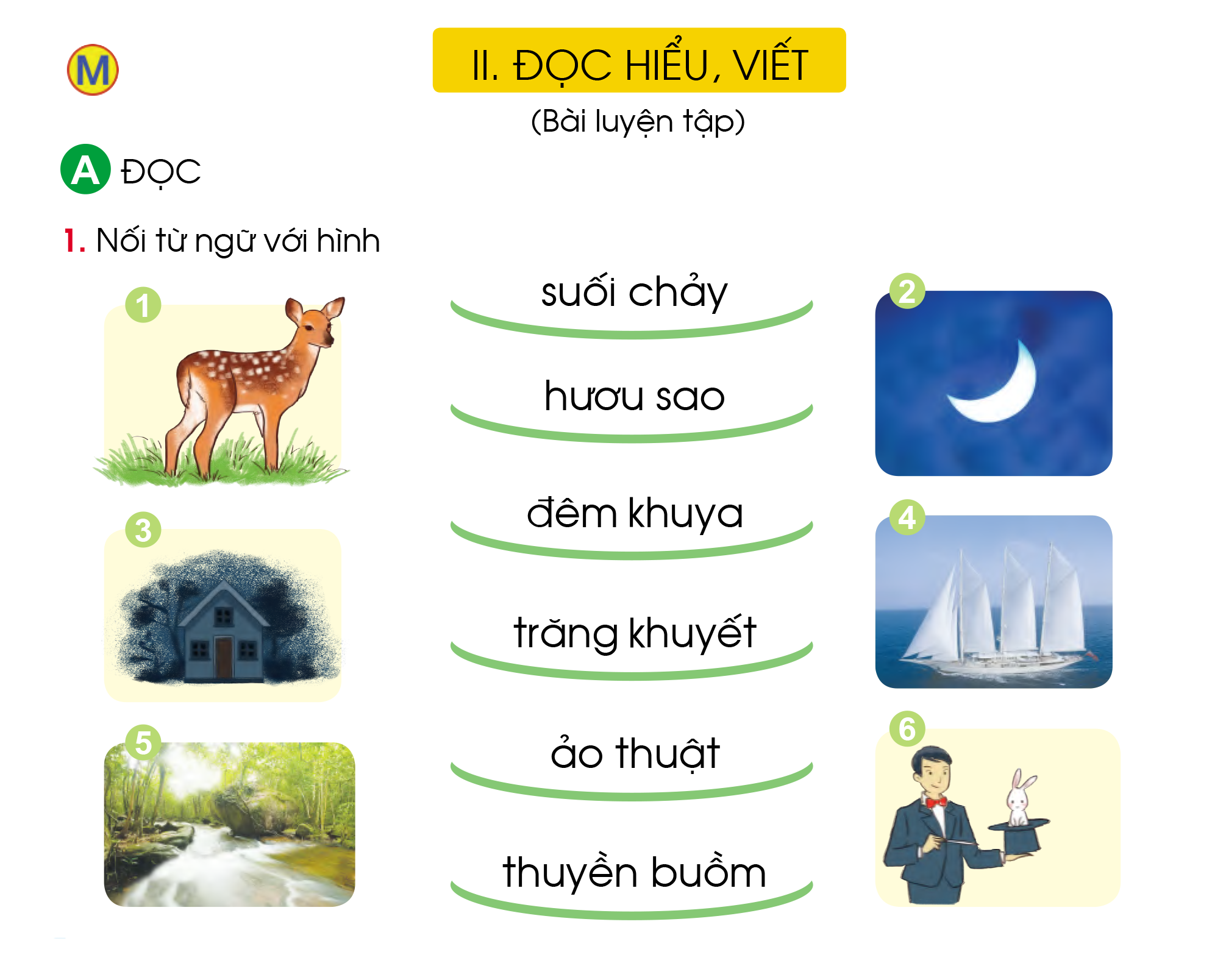 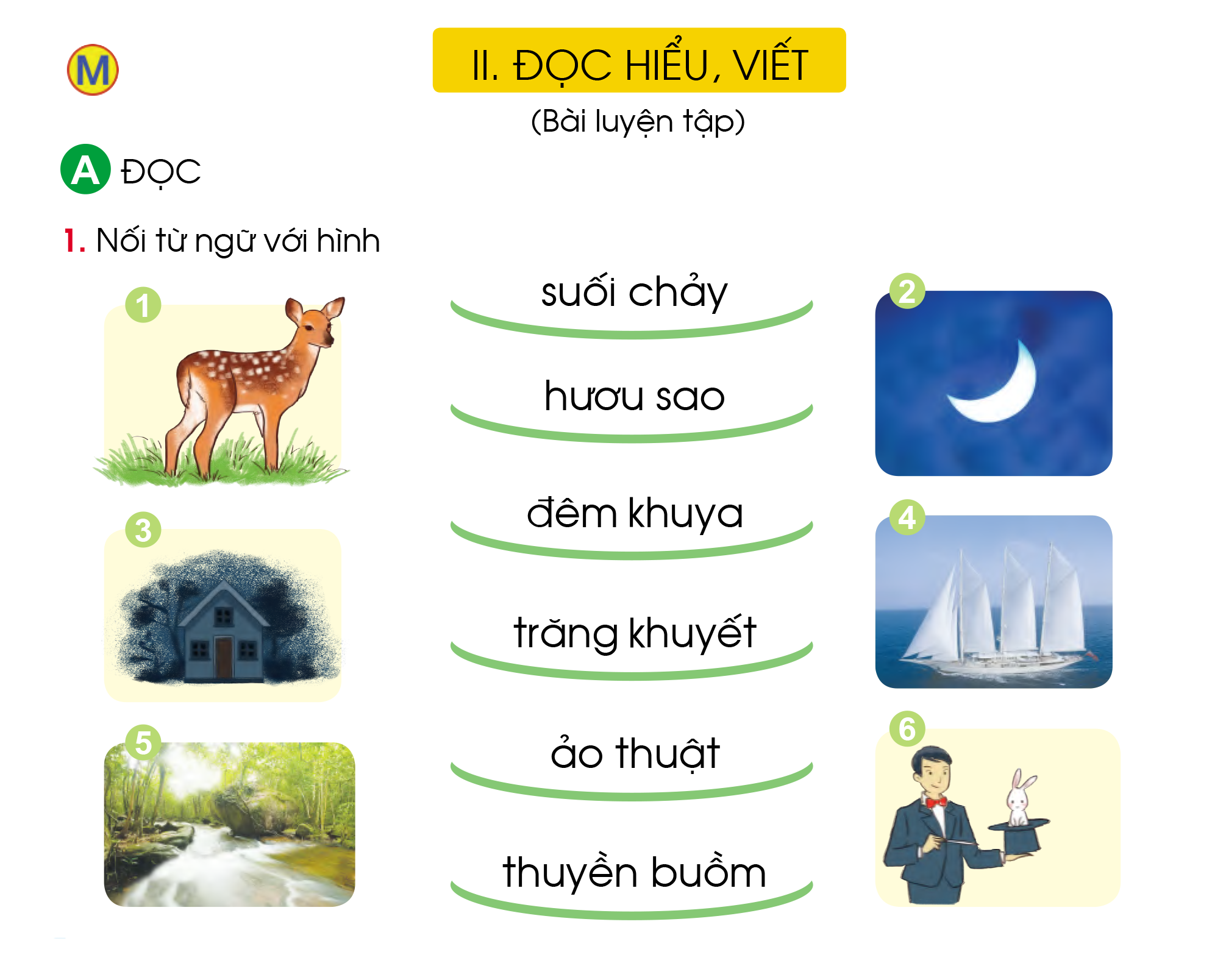 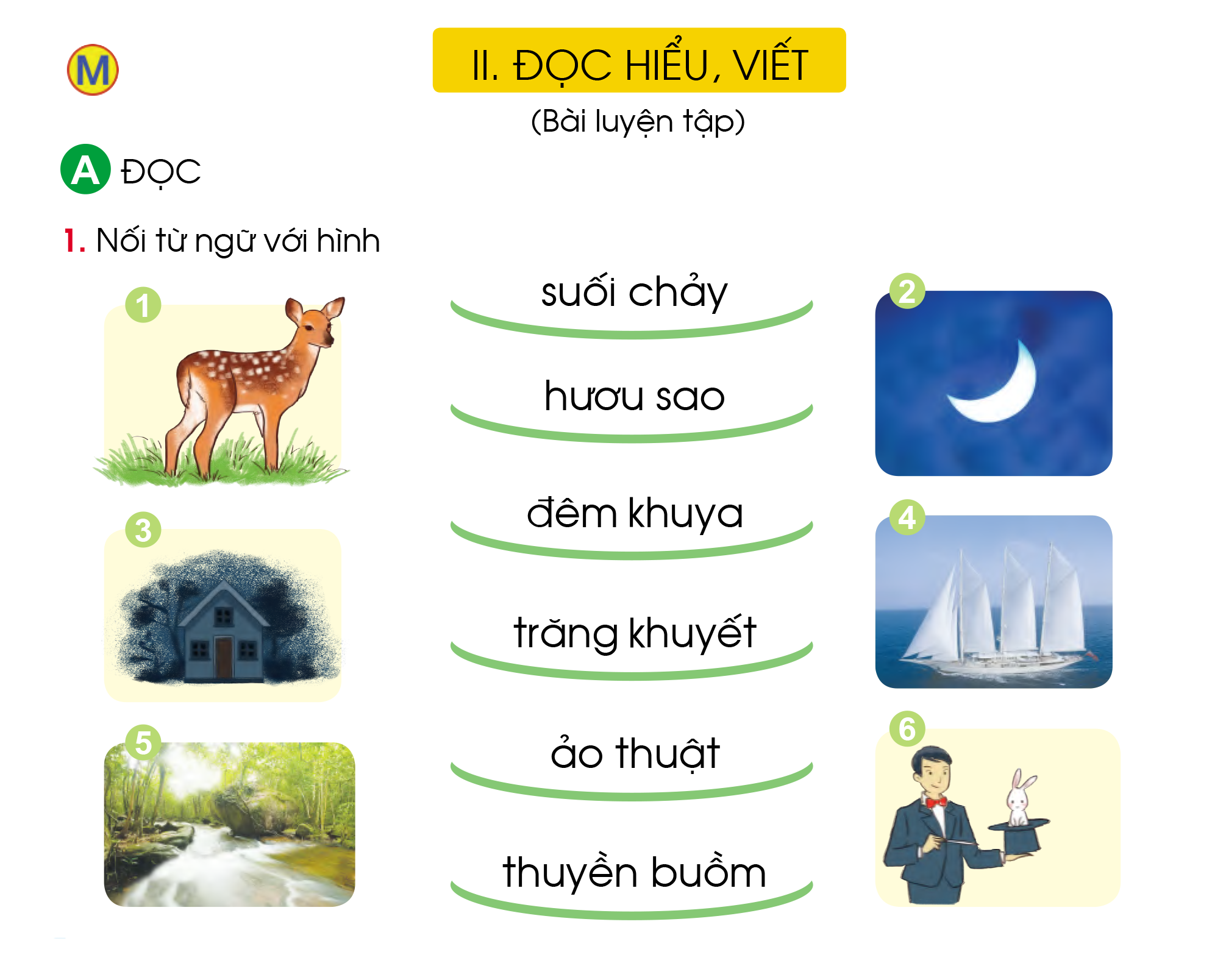 TRÒ CHƠI
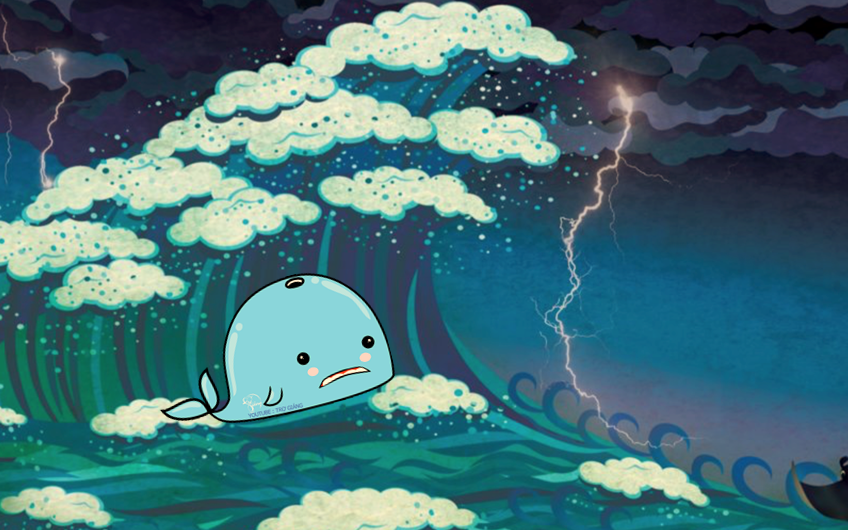 CỨU LẤY CÁ VOI
CƠN BÃO ĐÃ CUỐN CHÚ CÁ VOI ĐI XA VÀ SÁNG DẬY CHÚ BỊ MẮC CẠN TRÊN BÃI BIỂN
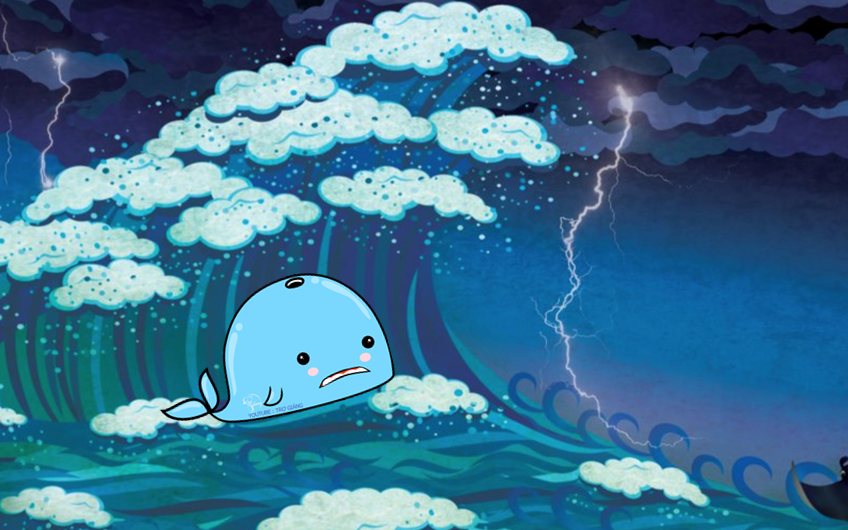 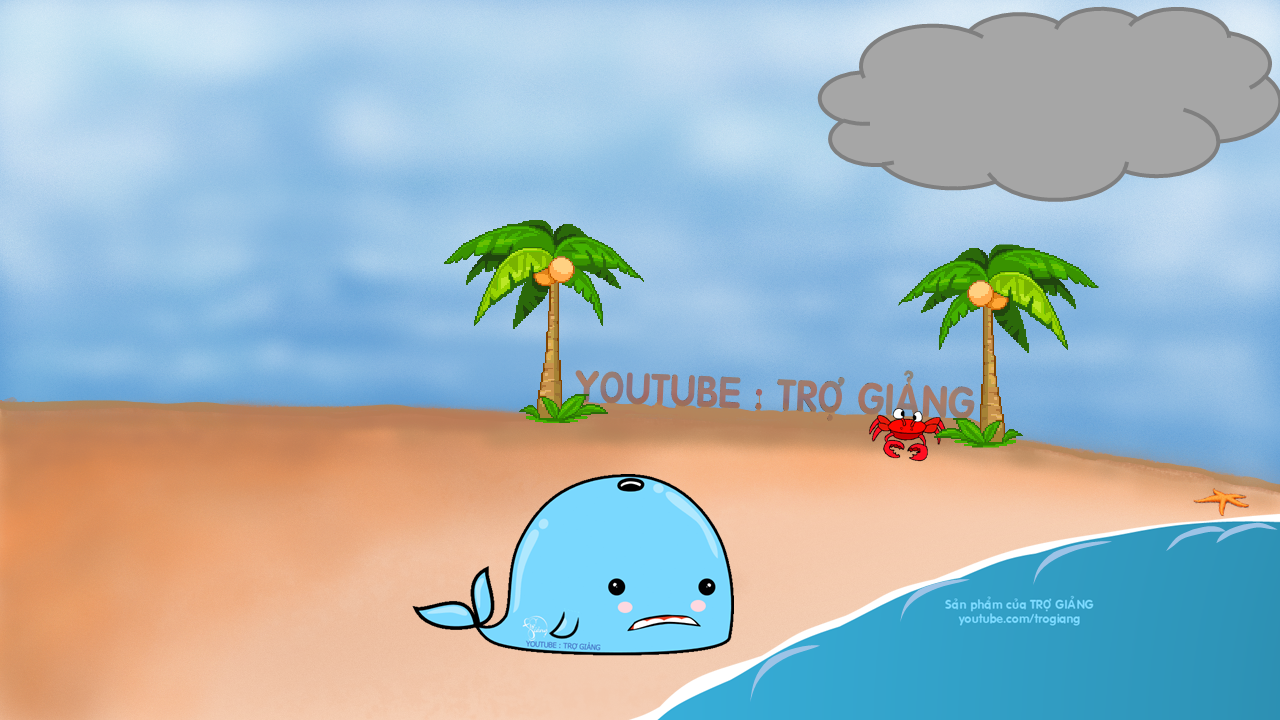 ĐÊM QUA, MỘT CƠN BÃO LỚN ĐÃ XẢY RA NƠI VÙNG BIỂN CỦA CHÚ CÁ VOI
Các em đọc thầm bài tập đọc Quà tặng mẹ, sau đó hãy giúp cá voi trả lời các câu hỏi để cá voi tội nghiệp sớm được về với biển cả nhé !
MỘT ĐÁM MÂY MƯA HỨA SẼ GIÚP CHÚ NẾU CÓ NGƯỜI GIẢI ĐƯỢC CÂU ĐỐ CỦA MÂY MƯA
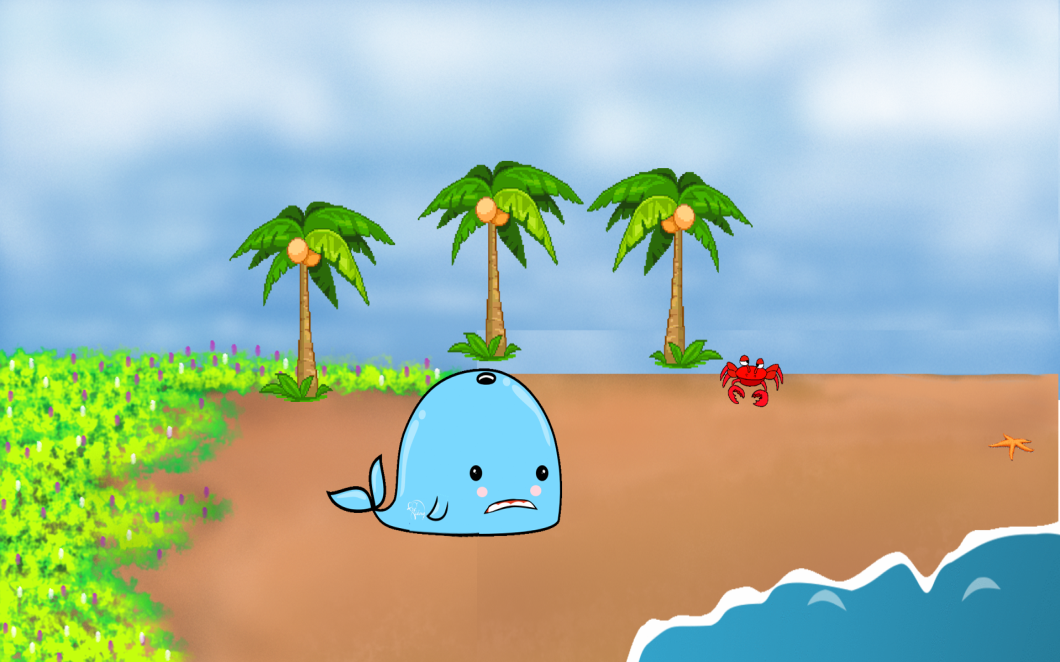 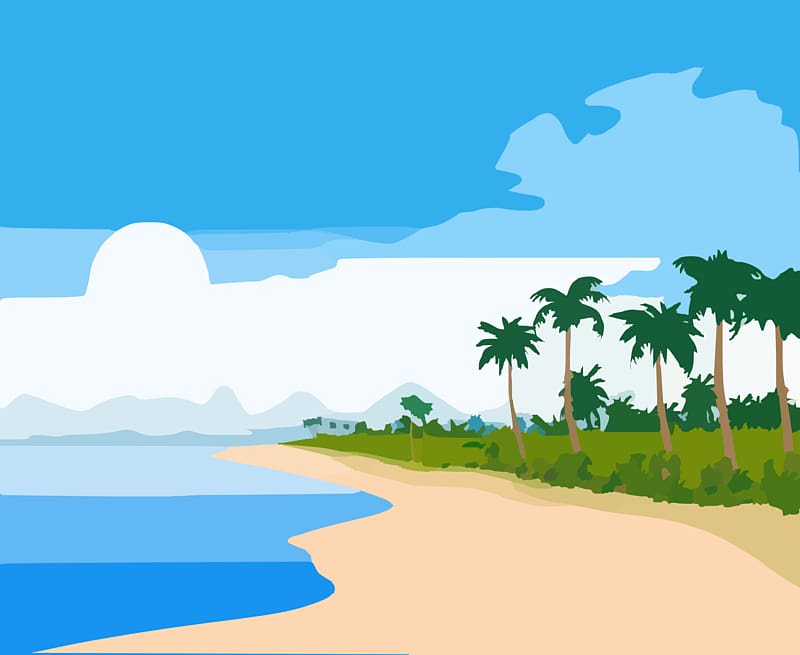 Có 4 câu hỏi, mỗi câu trả lời đúng thì mưa sẽ đổ xuống và nước biển dâng lên, hoàn thành xong 4 câu sẽ cứu được cá voi.
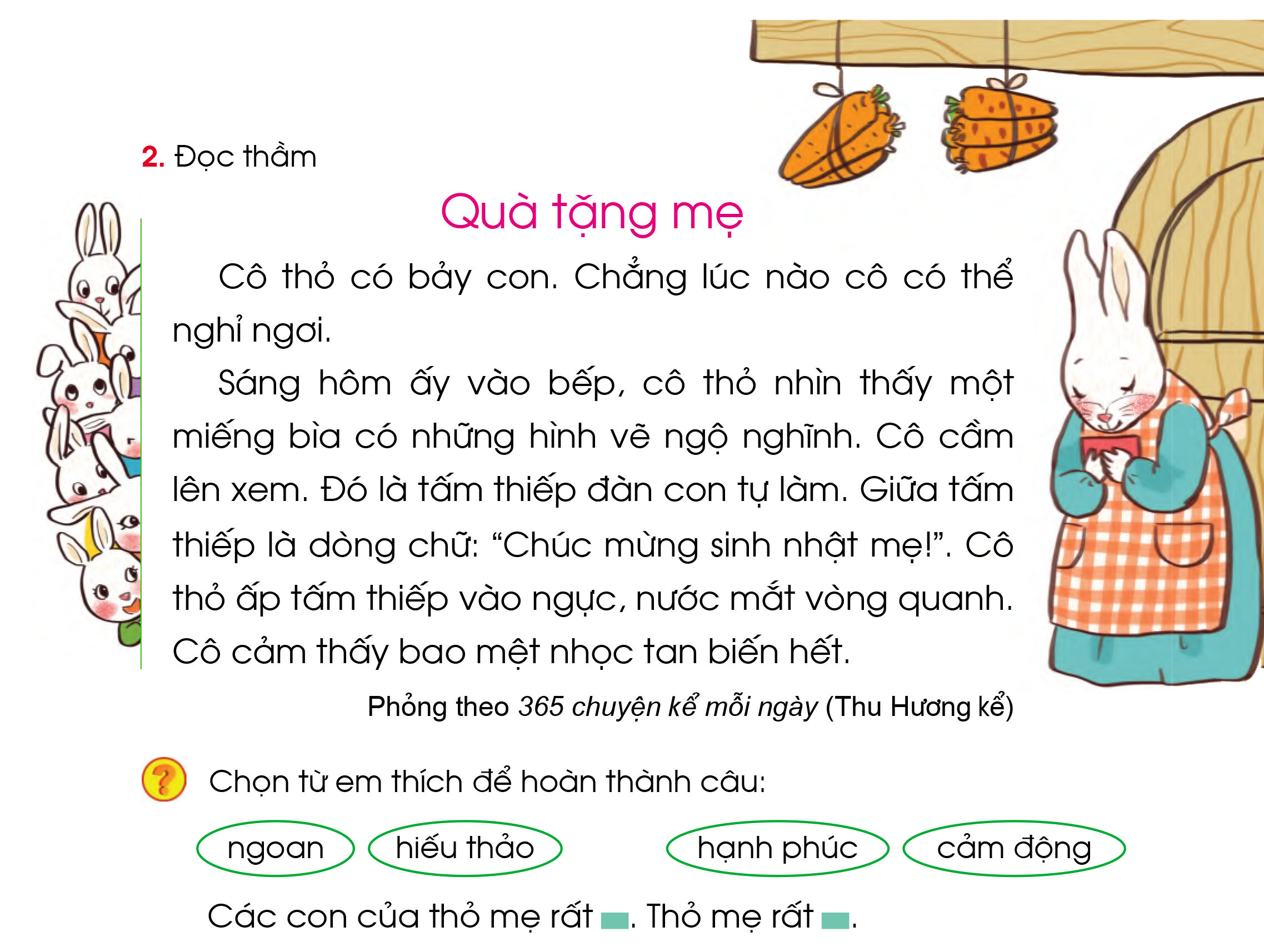 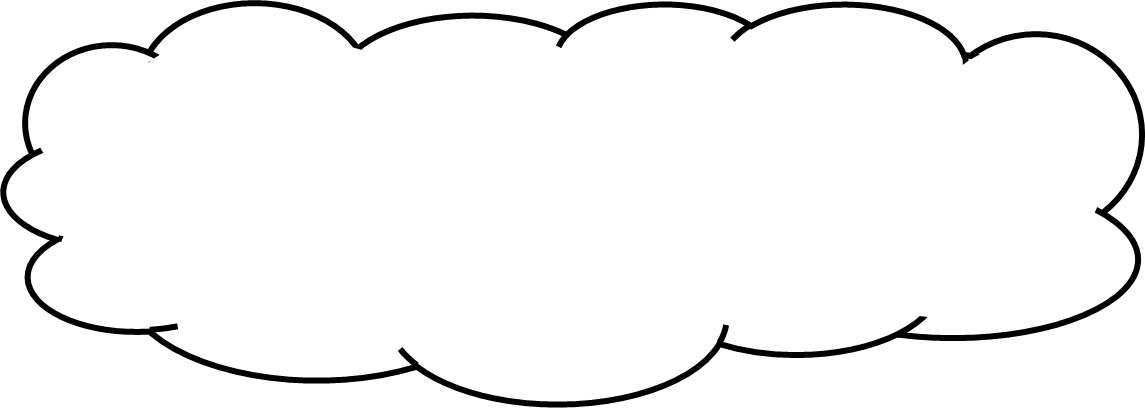 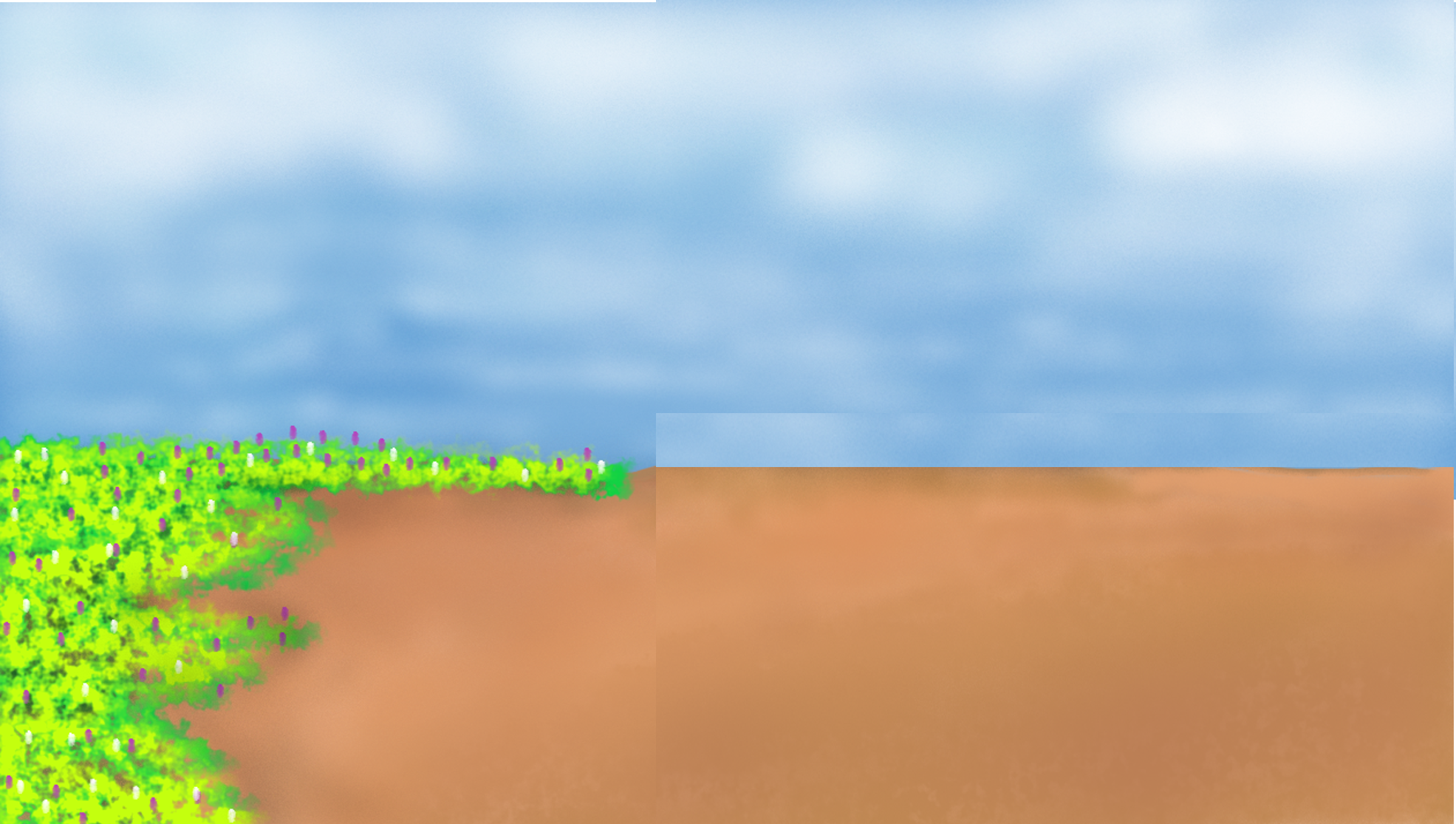 Cô Thỏ có mấy người con?
Có  7 người con
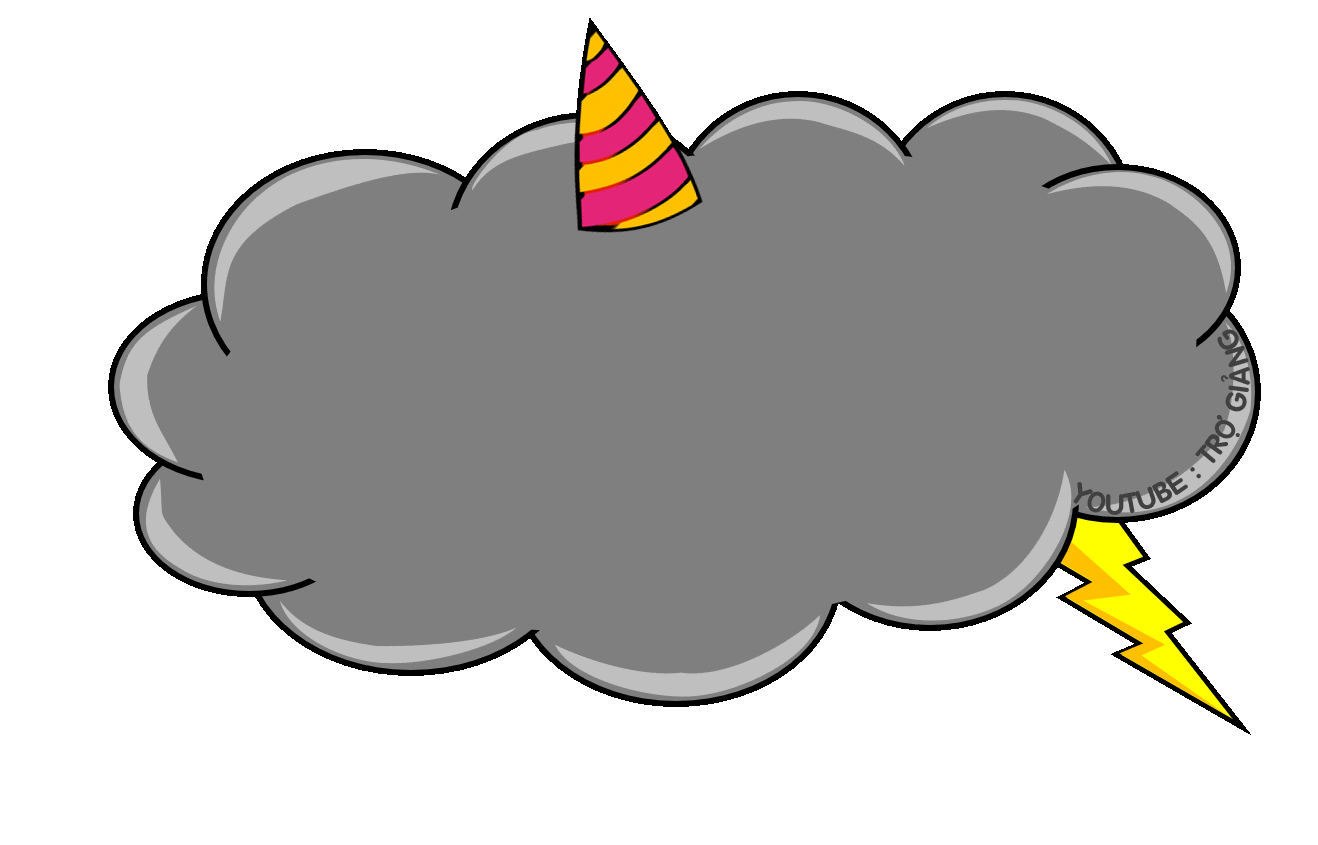 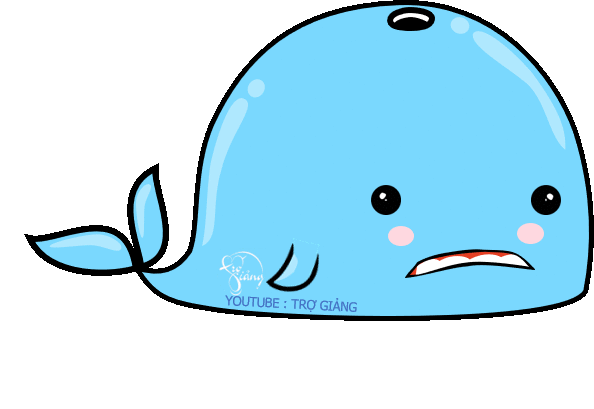 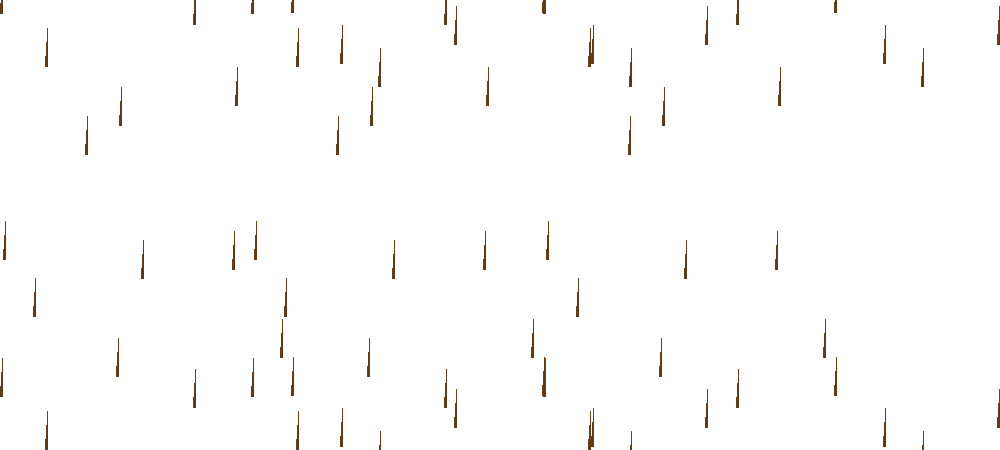 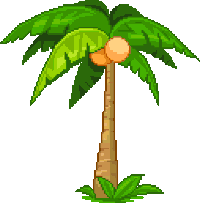 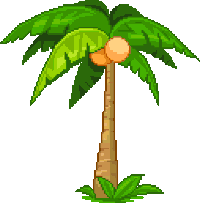 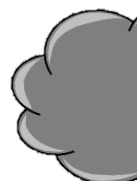 CƠN MƯA SỐ 1
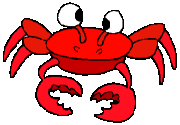 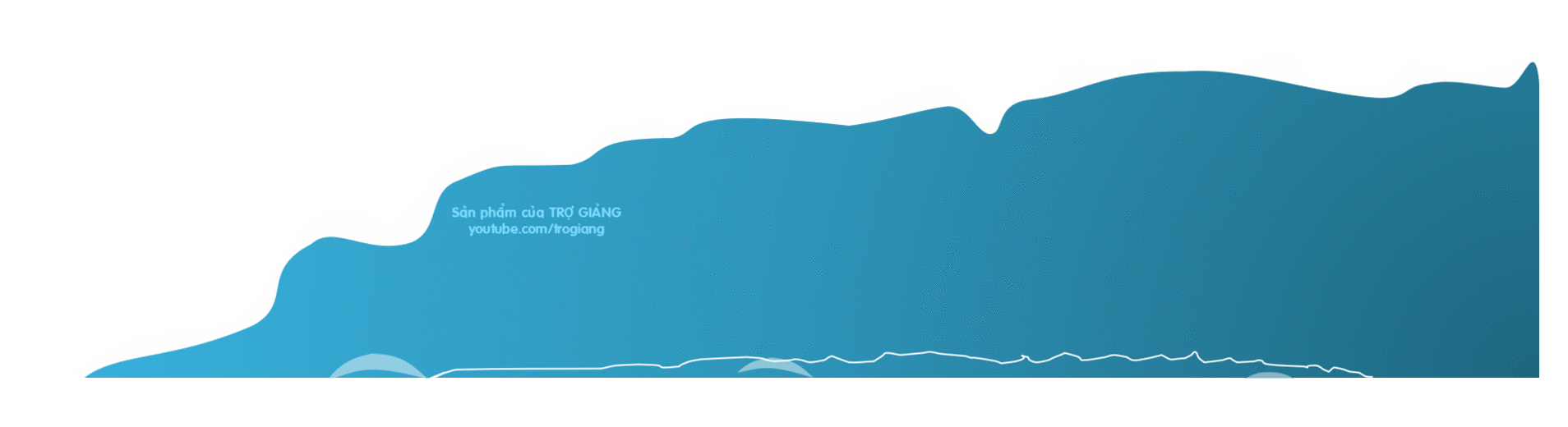 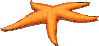 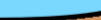 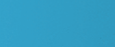 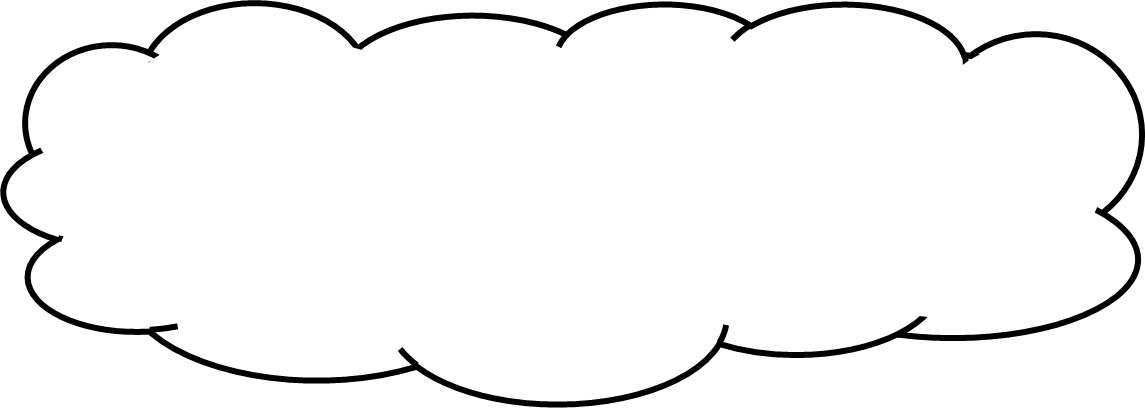 Buổi sáng vào bếp cô nhìn thấy gì ?
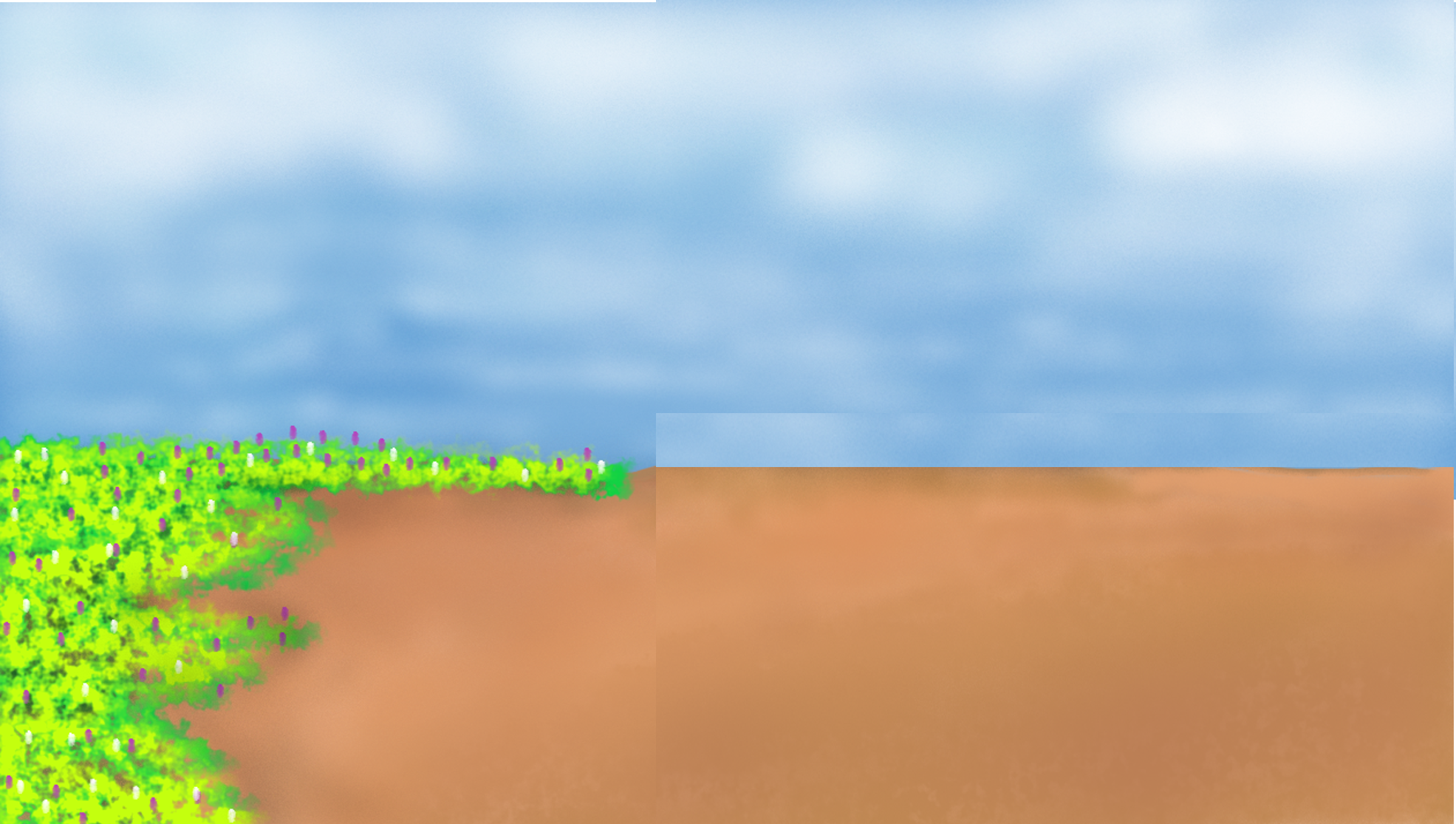 Cô nhìn thấy tấm thiệp ghi chúc mừng sinh nhật
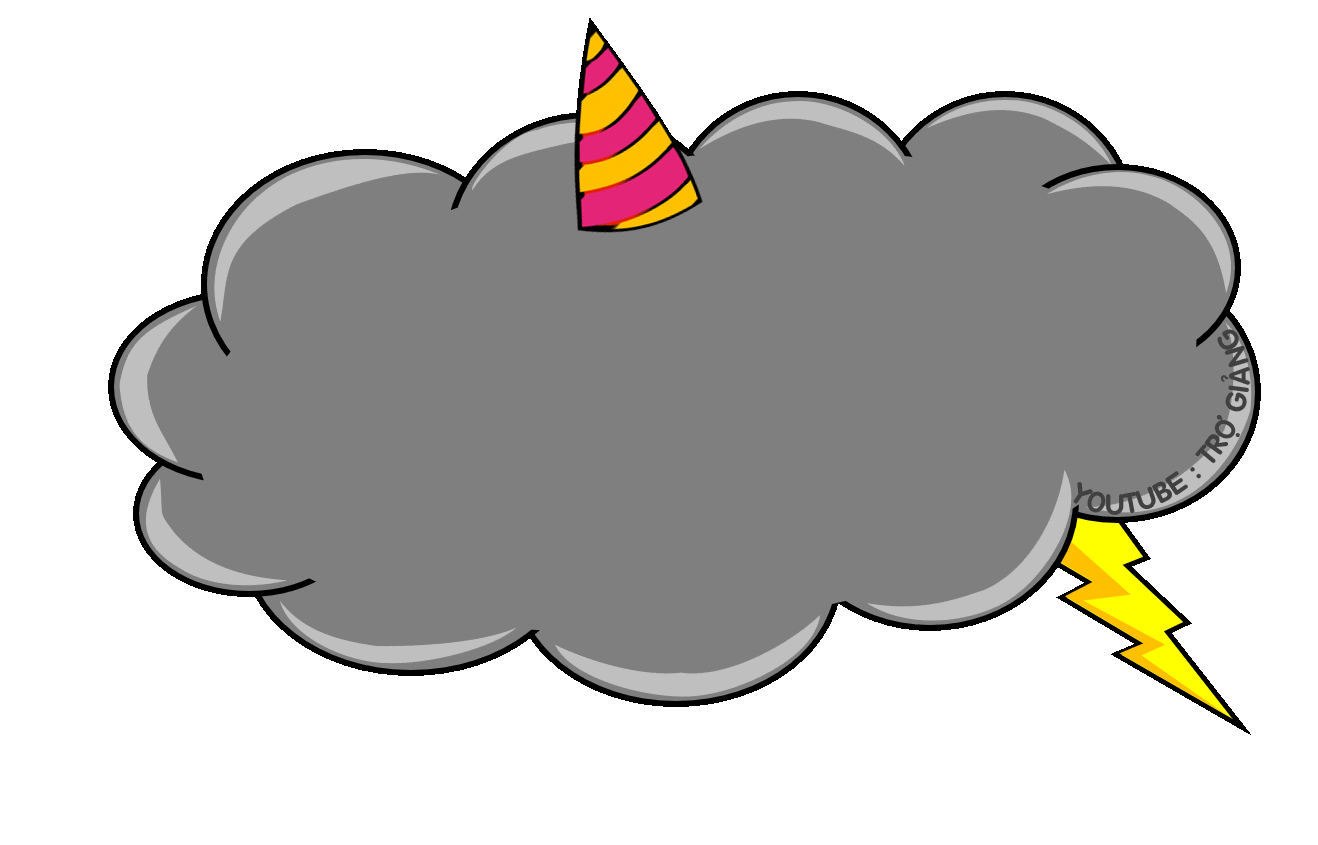 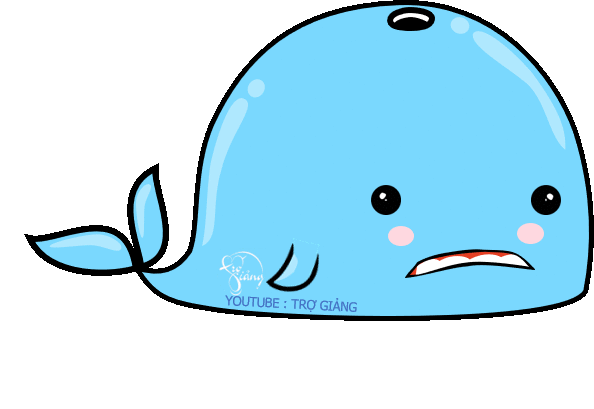 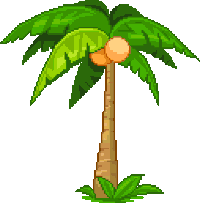 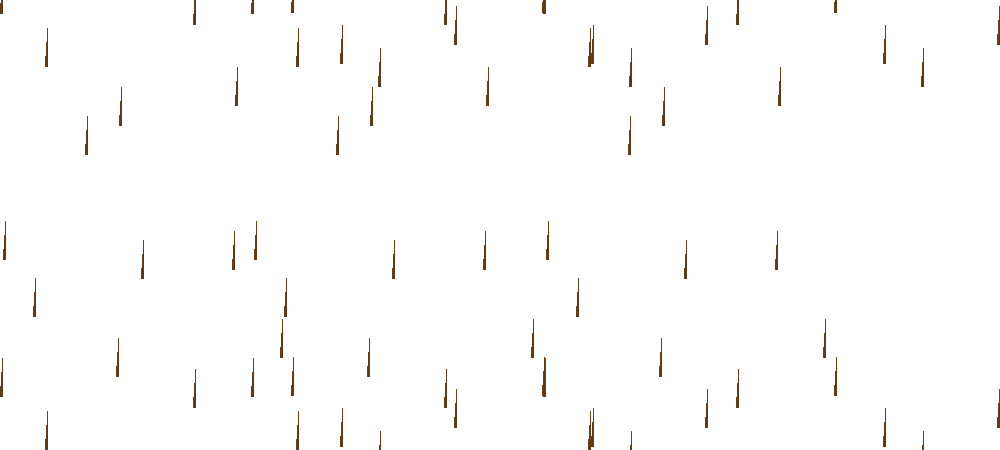 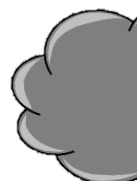 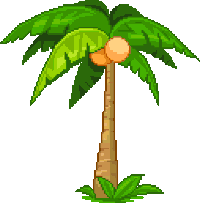 CƠN MƯA SỐ 2
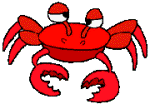 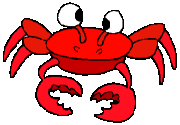 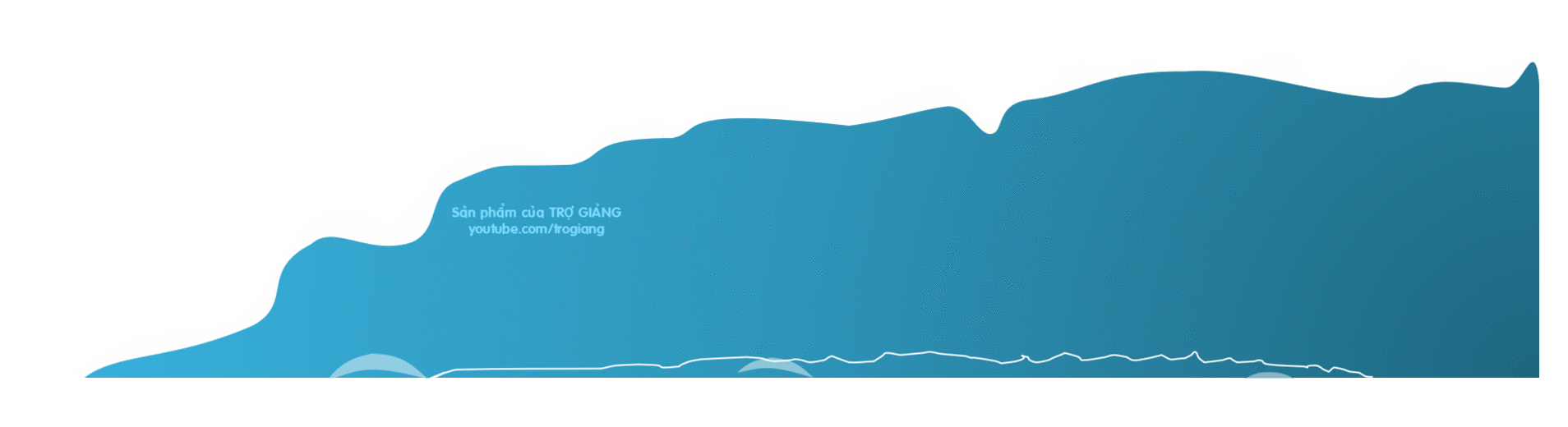 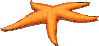 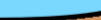 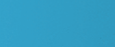 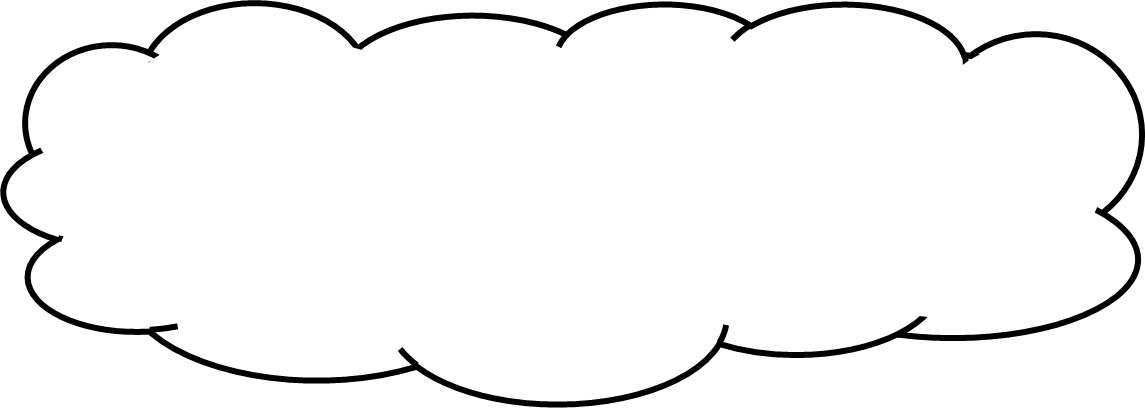 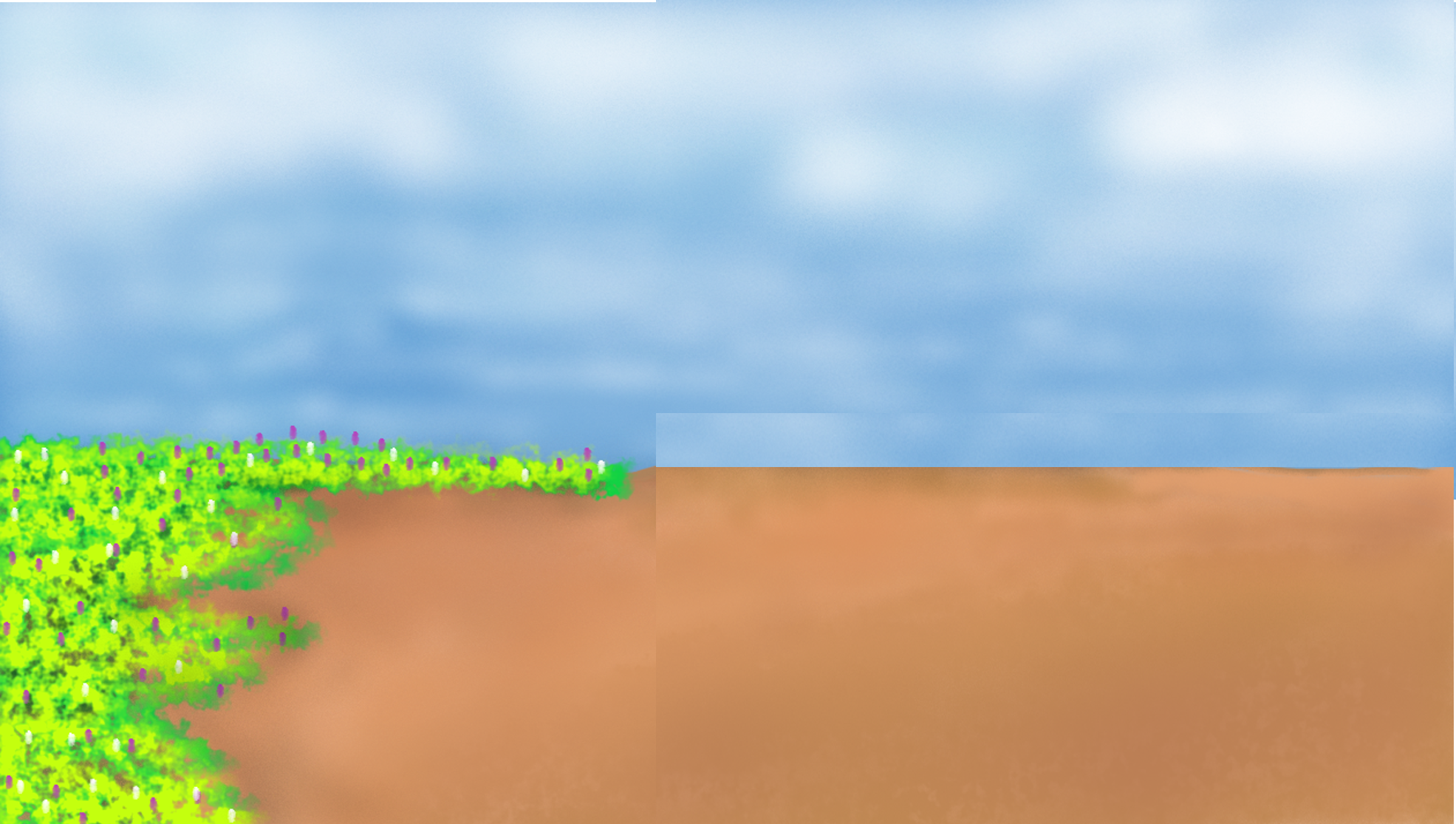 Tấm thiệp đấy do ai làm ?
Do đàn con tự làm
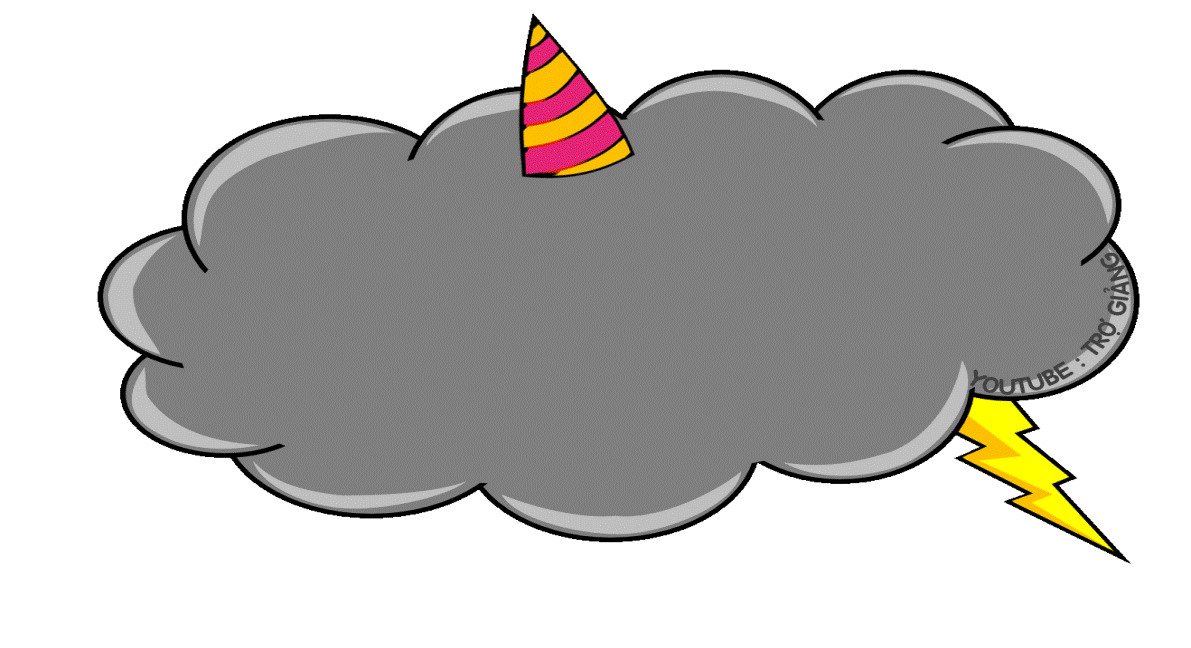 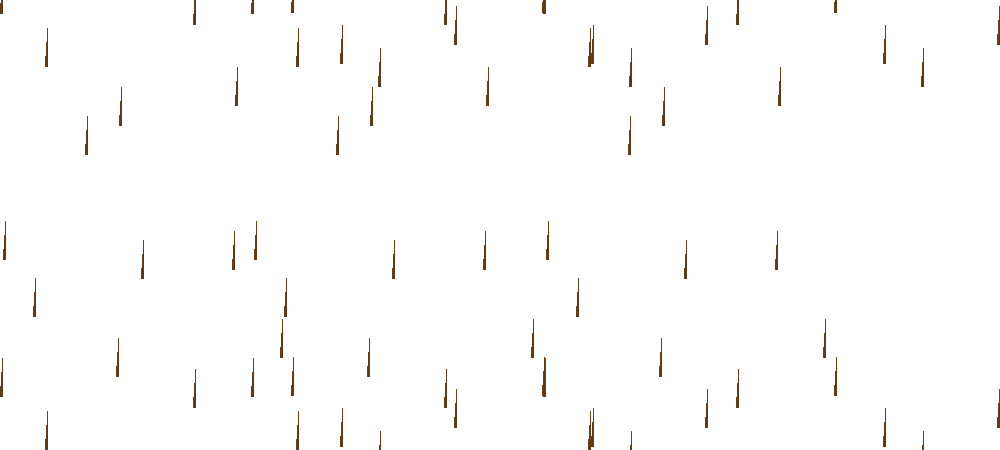 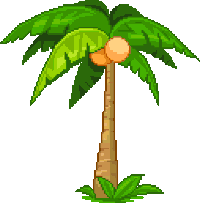 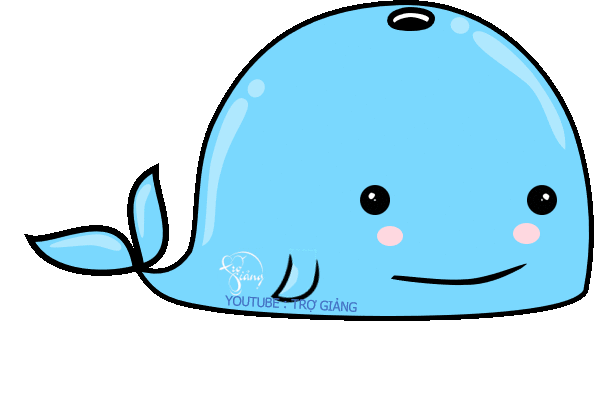 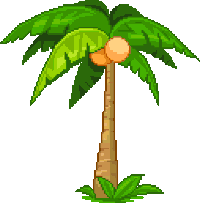 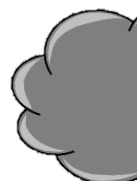 CƠN MƯA SỐ 3
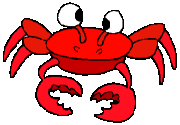 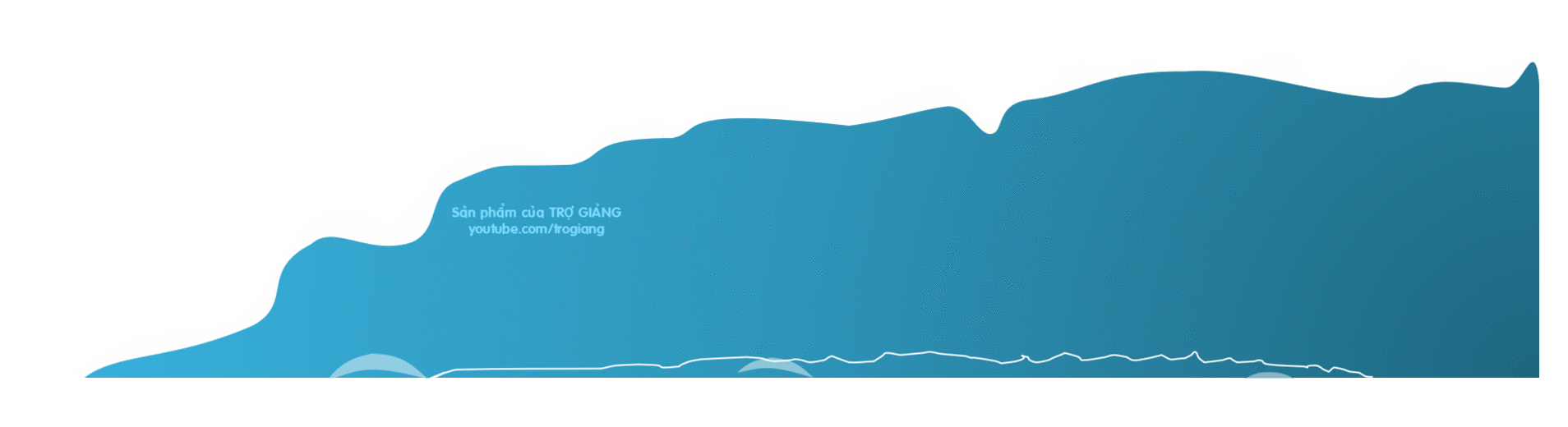 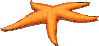 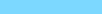 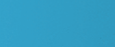 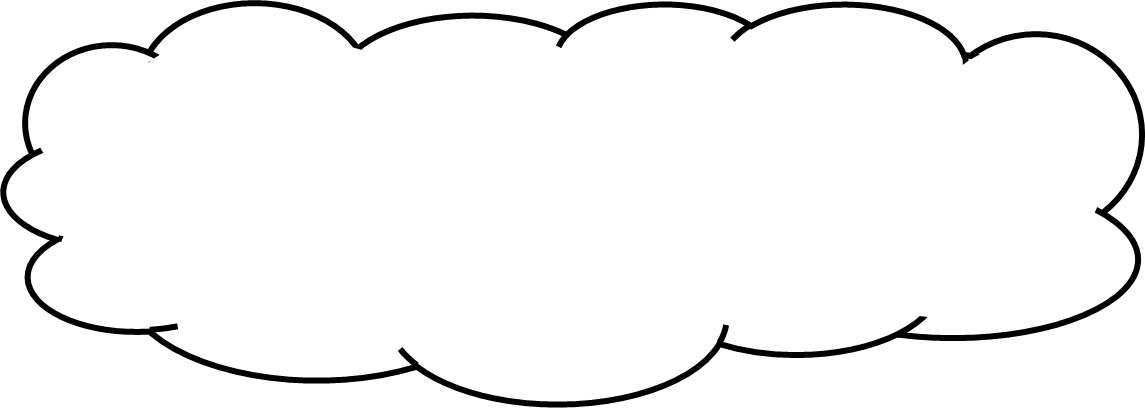 Cô thỏ cảm thấy thế nào sau khi nhìn thấy tấm thiệp chúc mừng sinh nhật
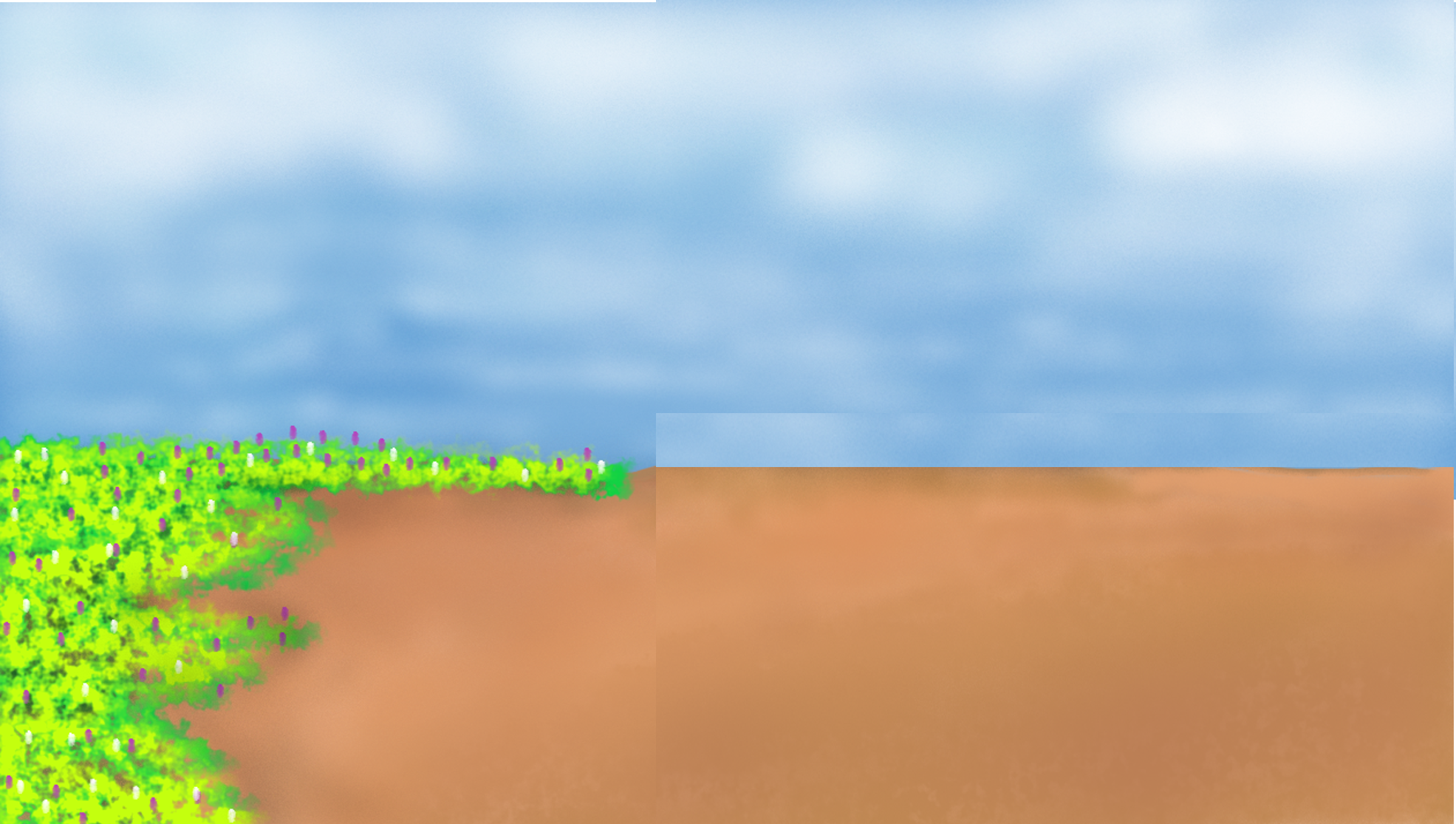 Cô cảm thấy bao mệt nhọc đều tan biến hết .
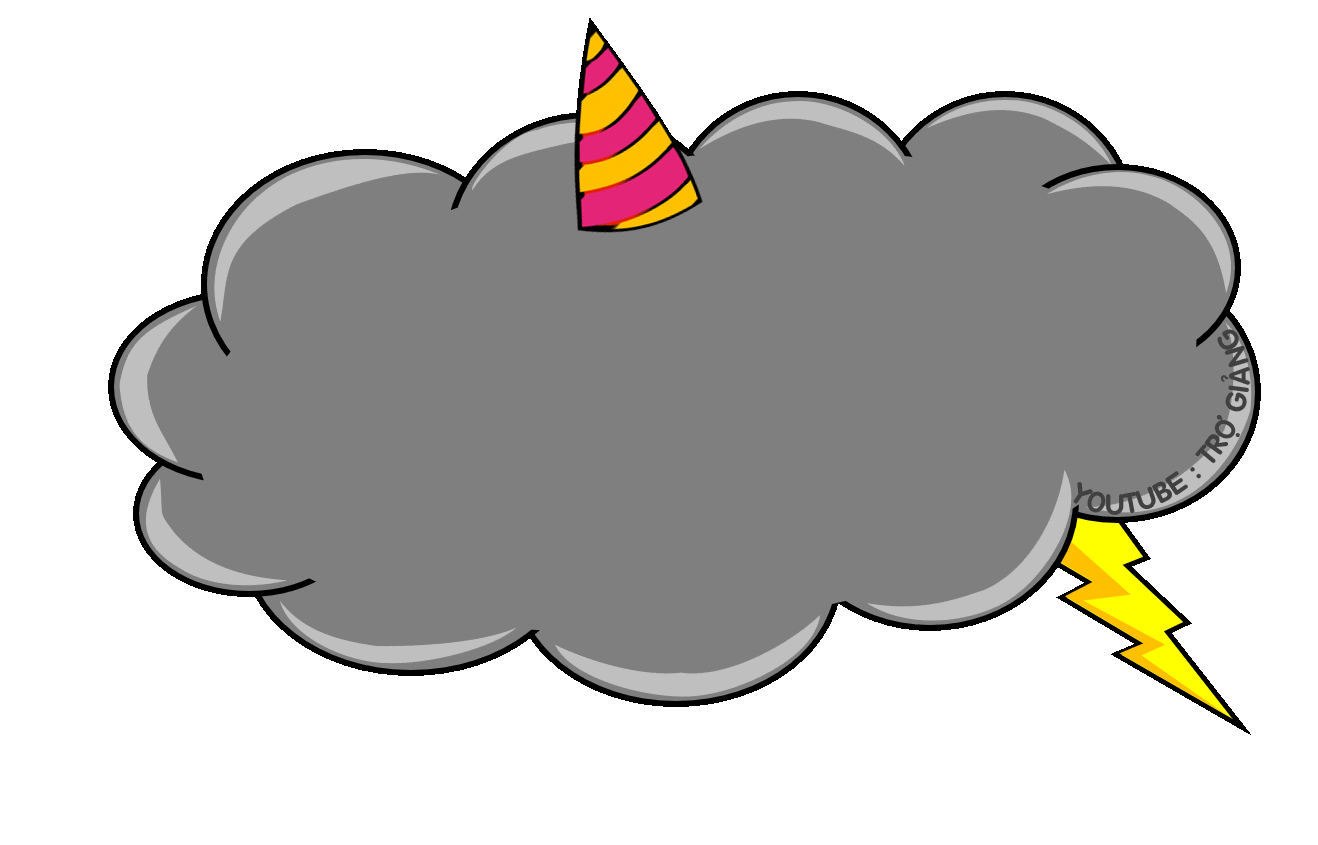 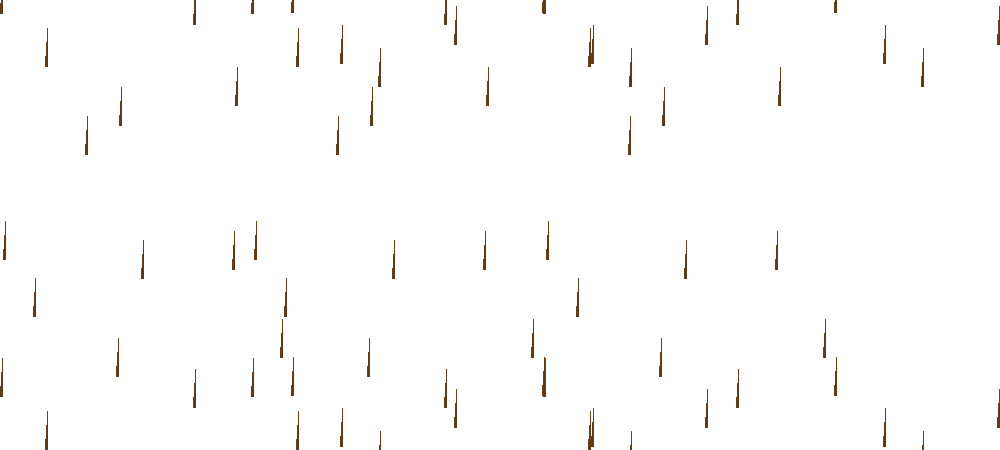 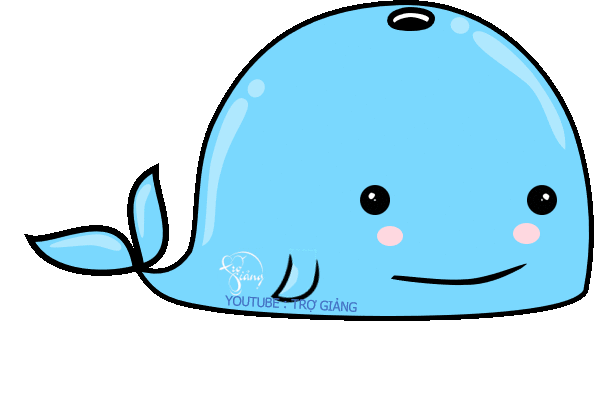 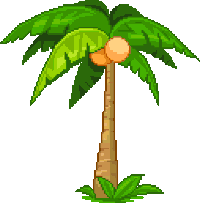 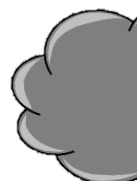 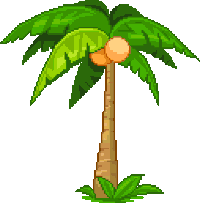 CƠN MƯA CUỐI
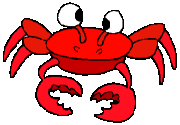 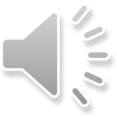 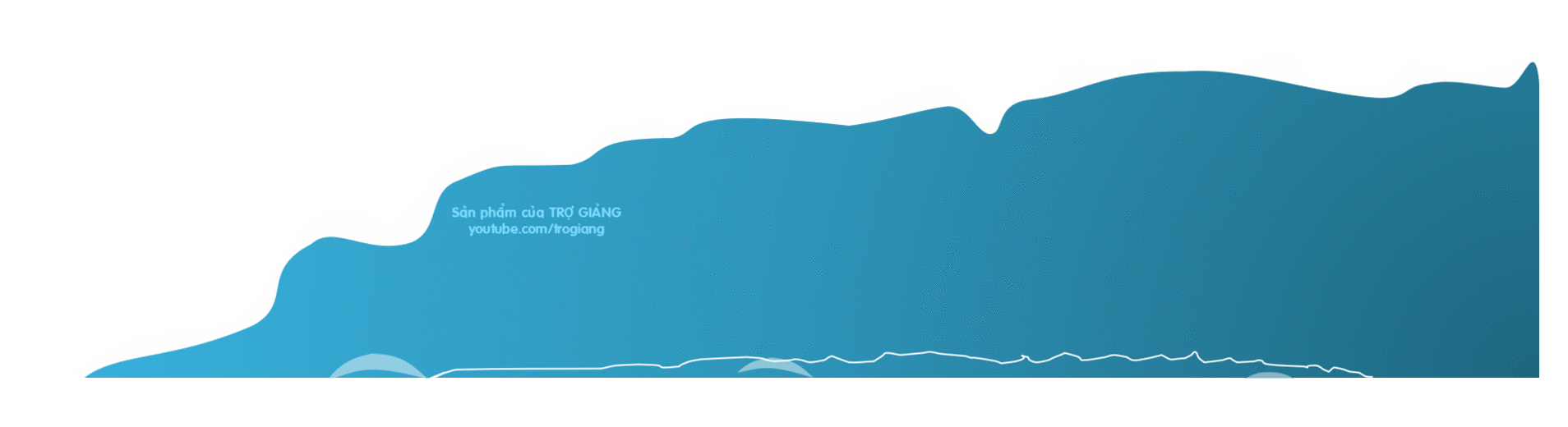 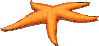 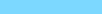 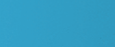 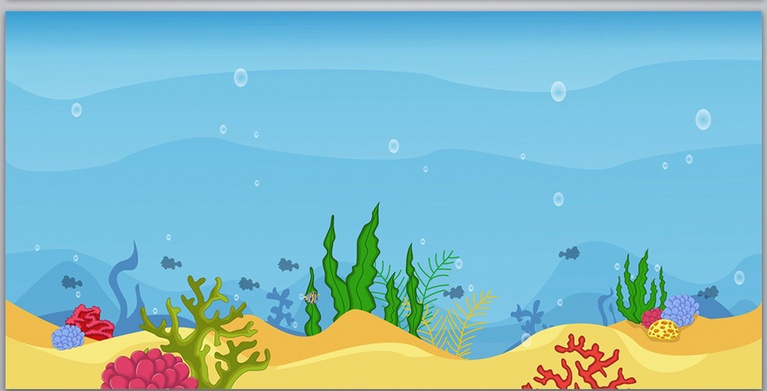 CẢM ƠN CÁC BẠN THẬT NHIỀU. 
CÁC BẠN GIỎI QUÁ ĐI
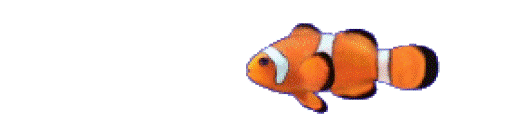 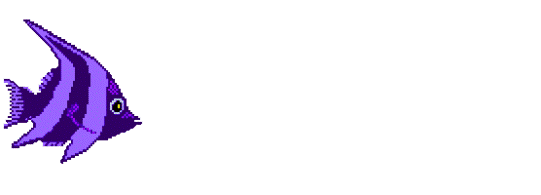 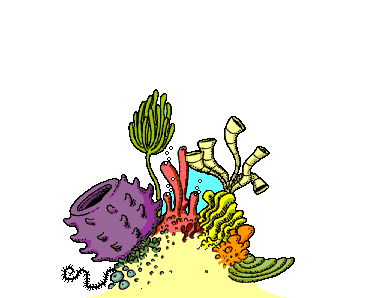 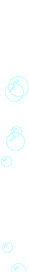 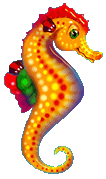 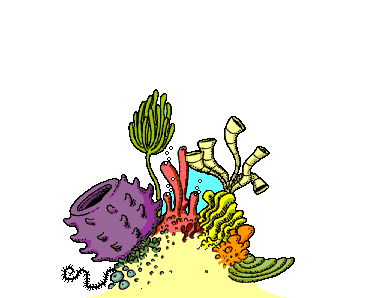 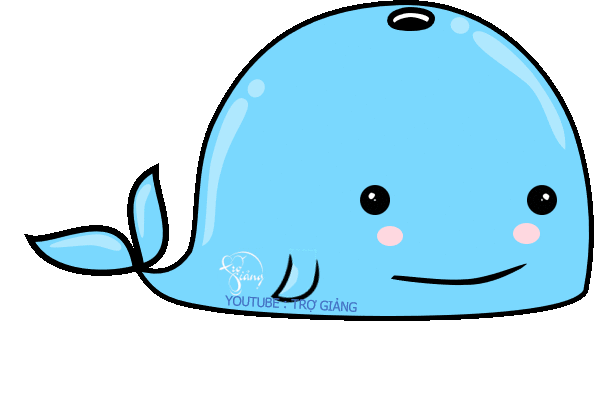 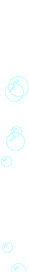 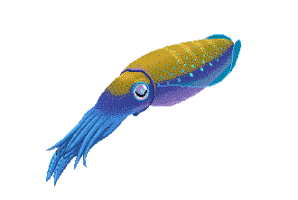 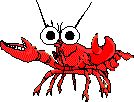 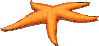 THƯ GIÃN
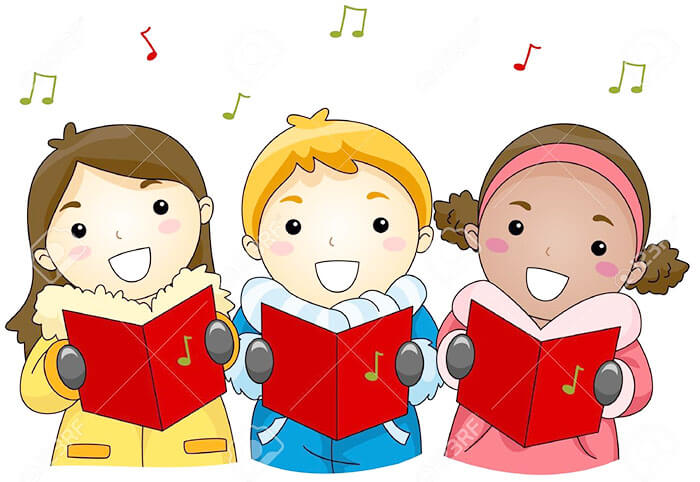 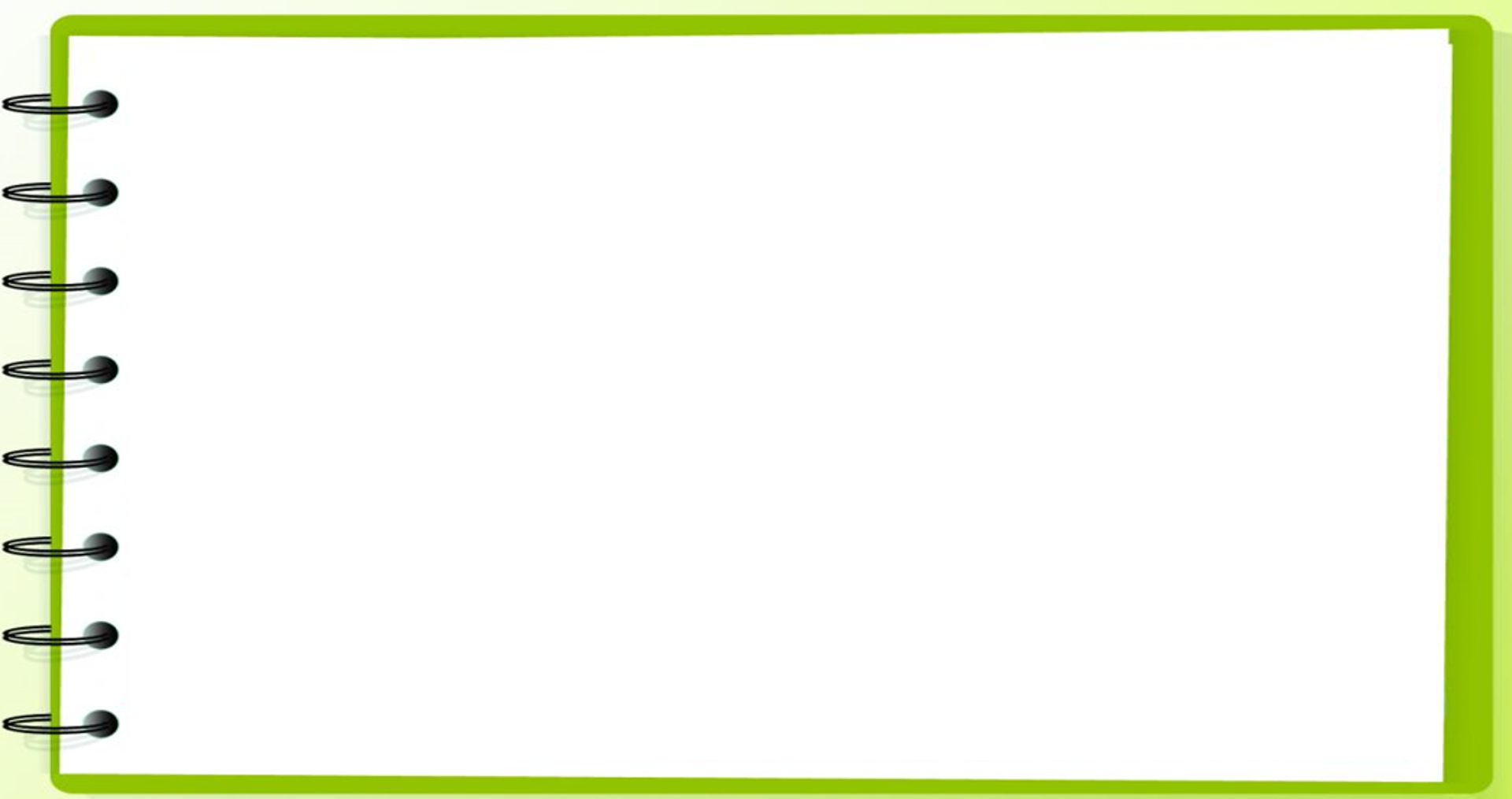 Chọn từ ngữ thích hợp để hoàn thành câu
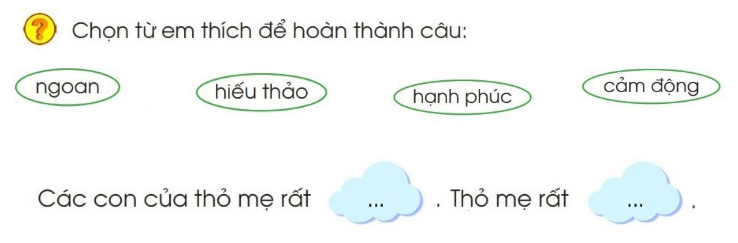 Đọc lại câu:
Các con của thỏ mẹ rất ngoan. Thỏ mẹ rất hạnh phúc.
Các con của thỏ mẹ rất hiếu thảo. Thỏ mẹ rất cảm động.
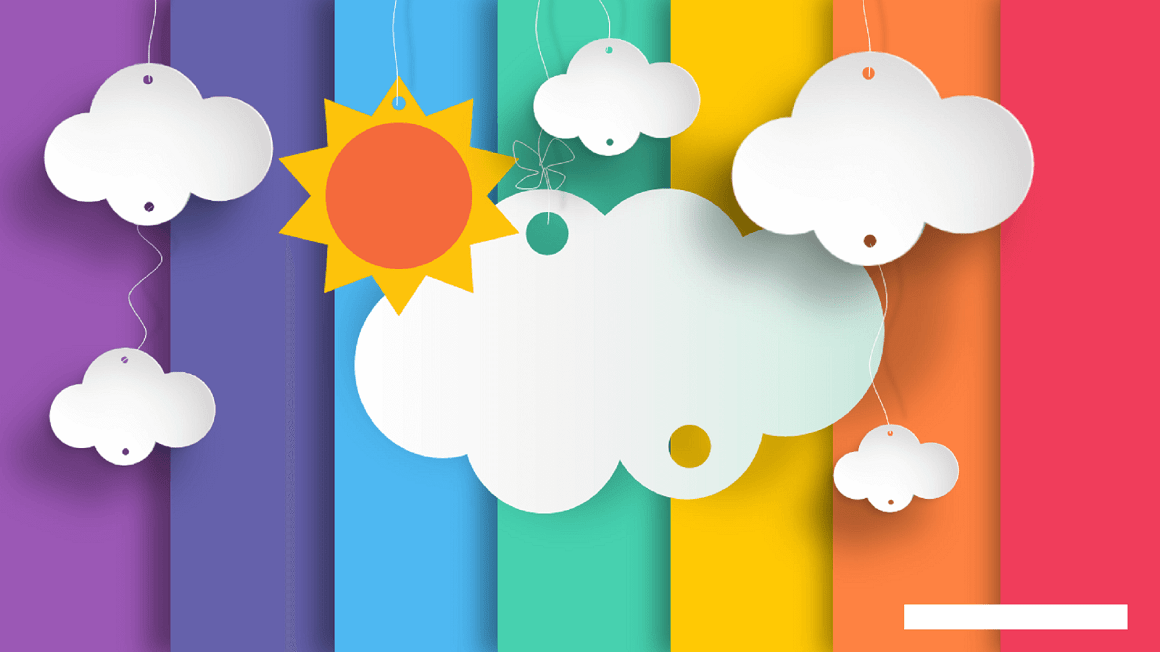 LUYỆN VIẾT VỞ
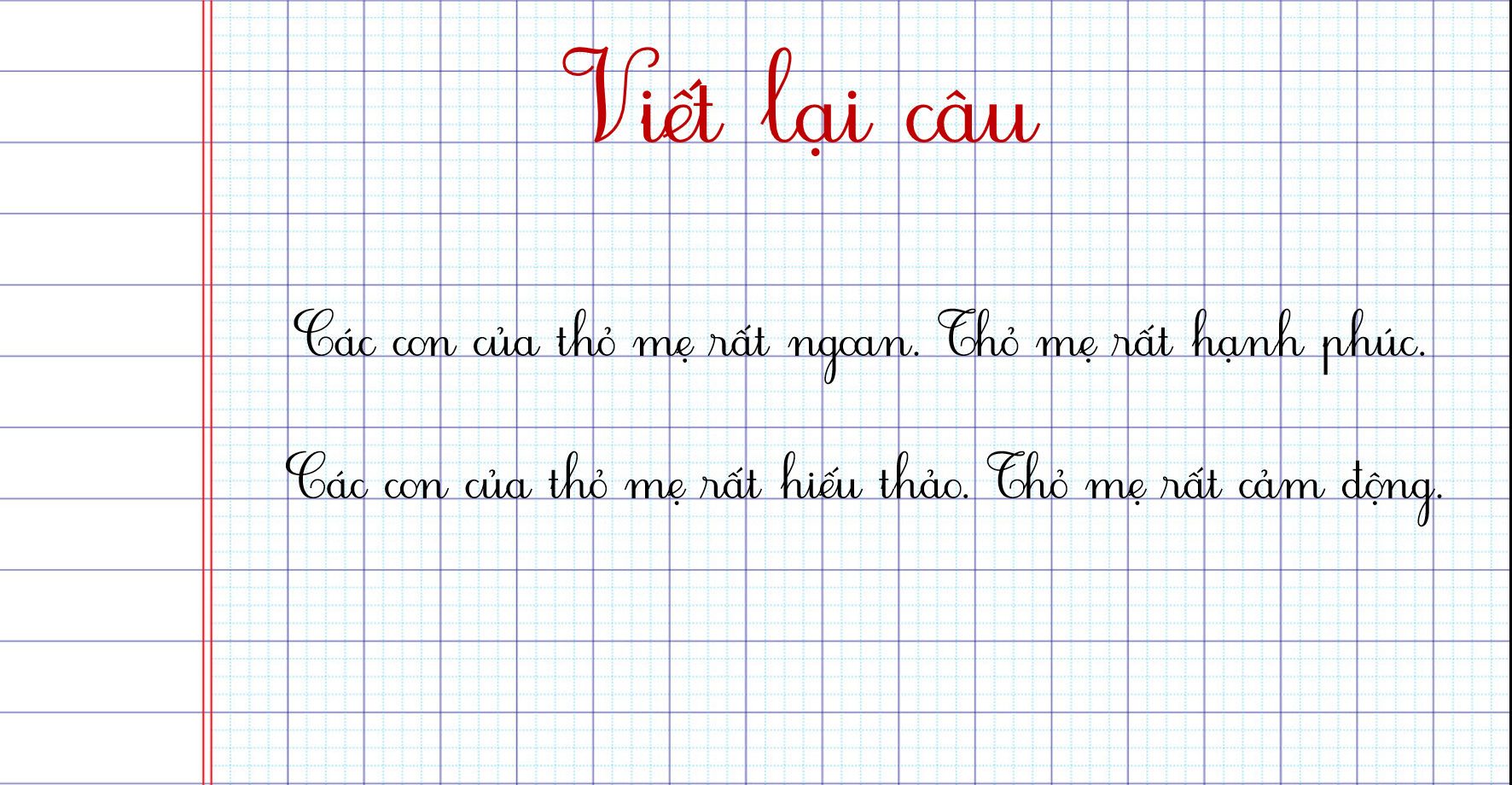 B. VIẾT
1. Điền chữ ng hoặc ngh
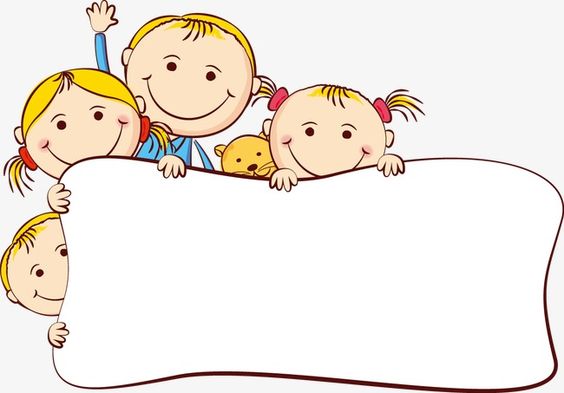 ngh
Cô thỏ làm việc vất vả , chẳng ..........ỉ ngơi. Tấm thiếp ngộ ..........ĩnh của các con làm cô thỏ .......ạc nhiên, cảm động,  bao mệt nhọc tan biến hết .
ngh
ng
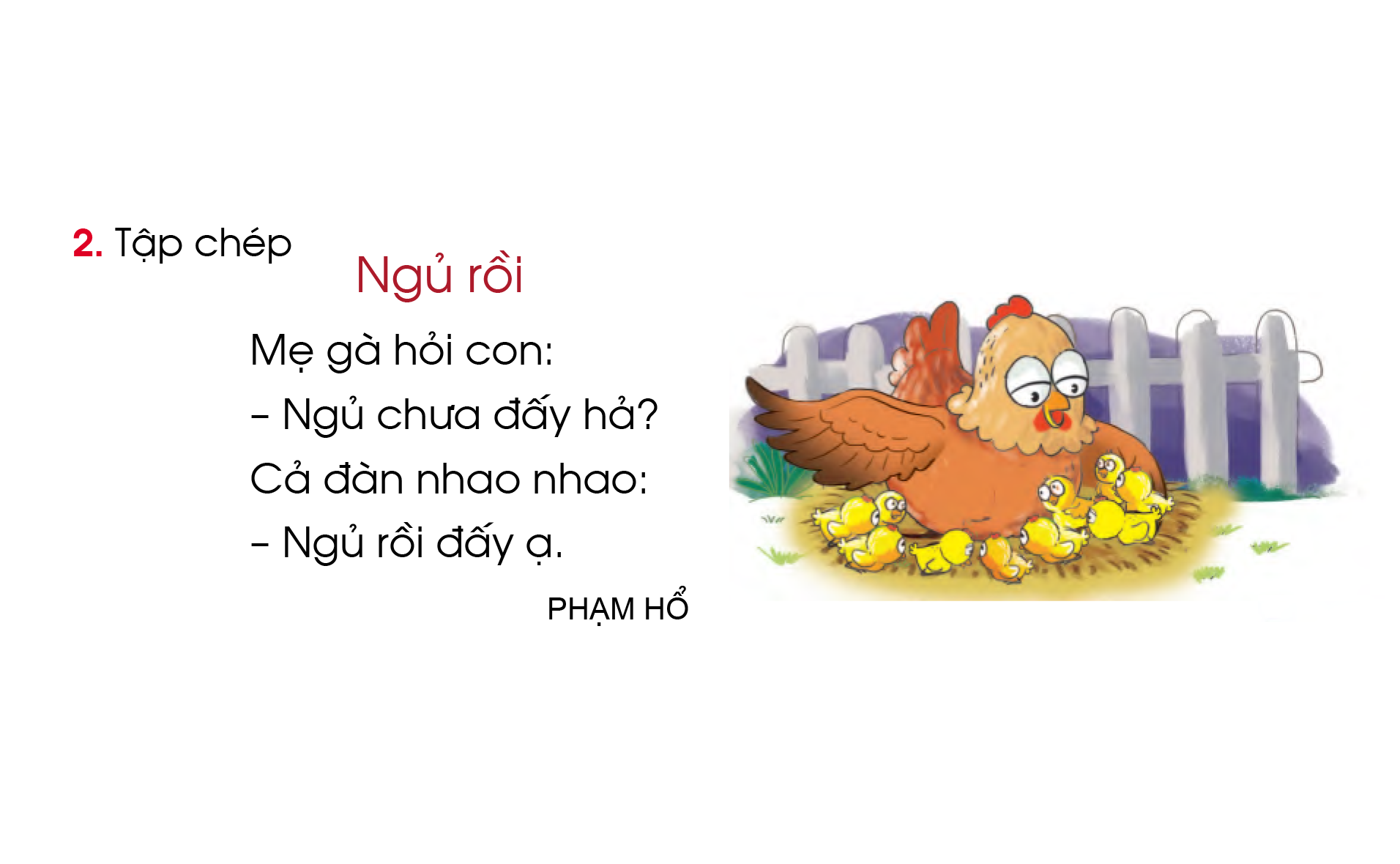 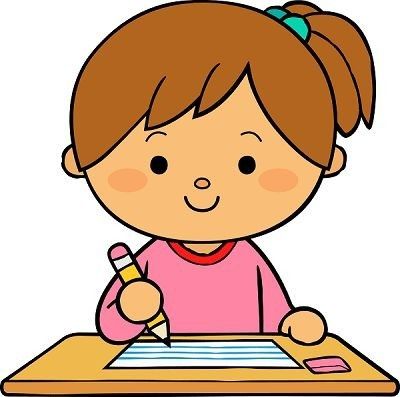 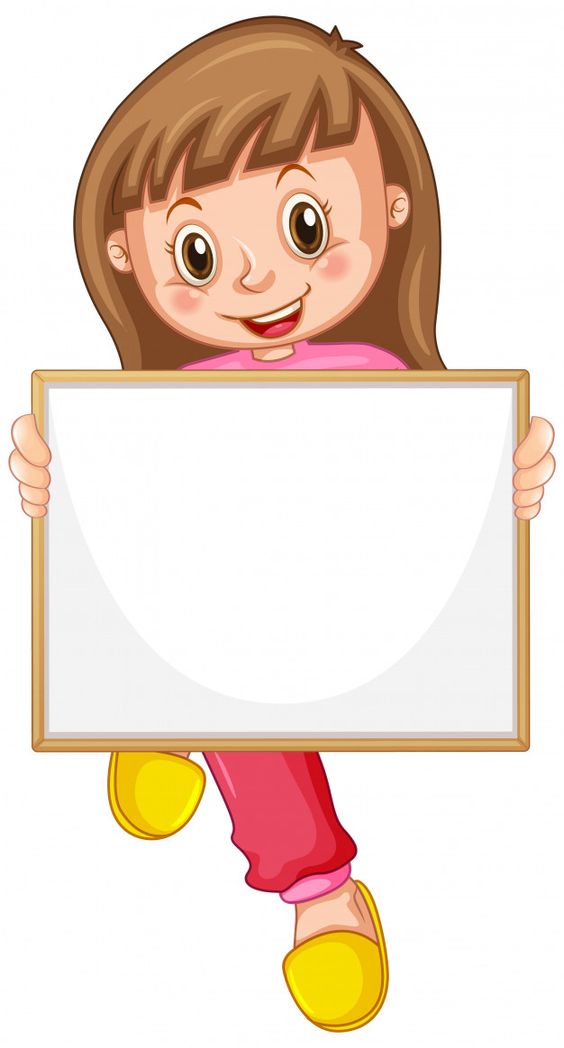 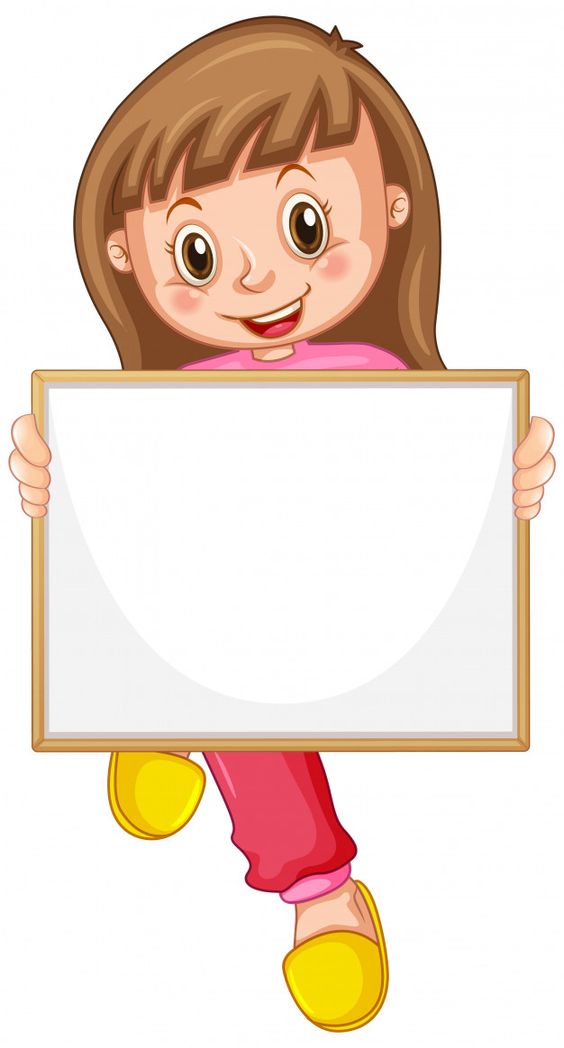 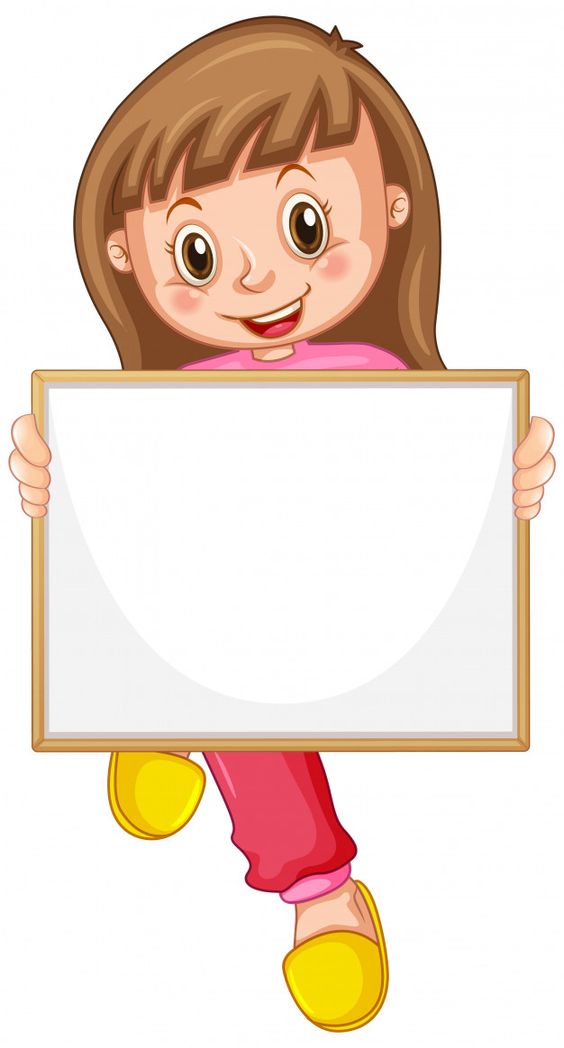 Độ cao 2 li là các con chữ  đ
Độ cao 2,5 li là các con chữ M,N,C,g,h,y,
Độ cao 1 li là con chữ e,a,i,n,c,ư,u,â,ǟ
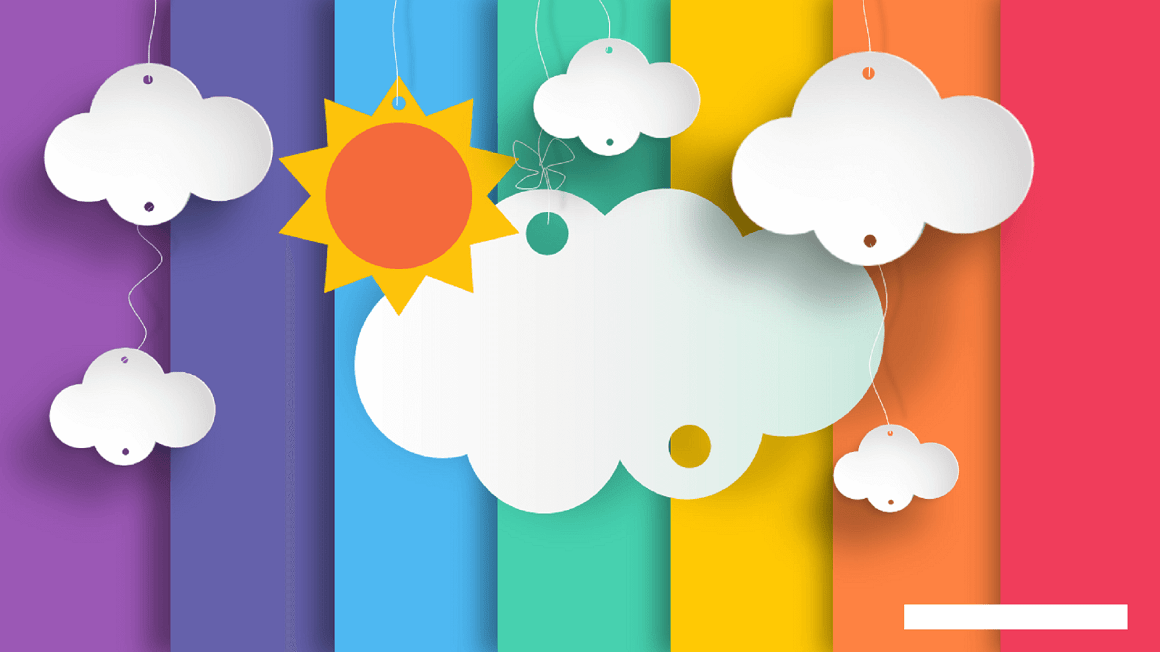 LUYỆN VIẾT VỞ
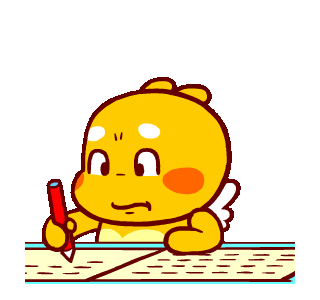 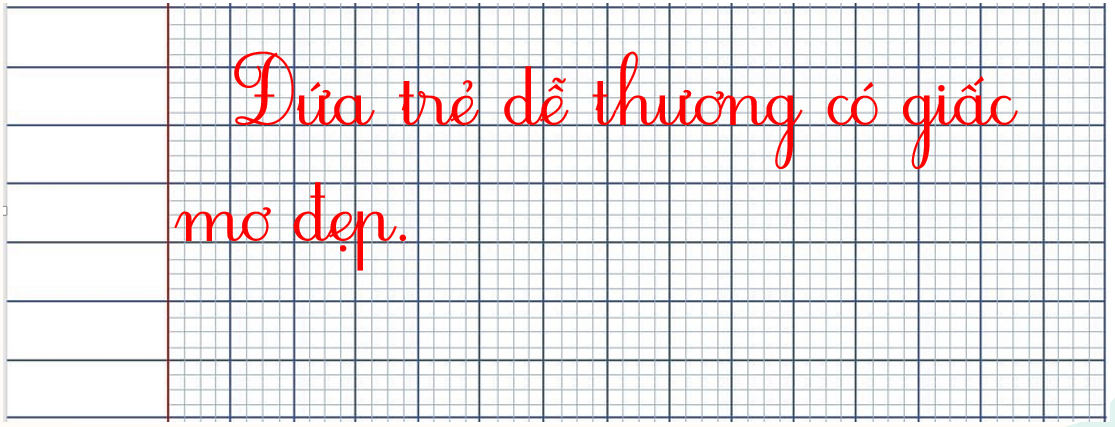 2.Tập chép
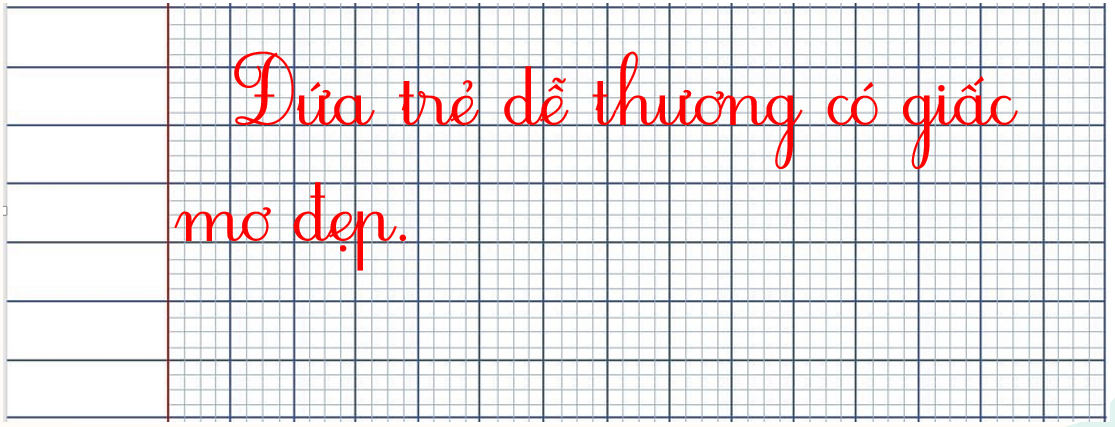 Ngủ ǟồi
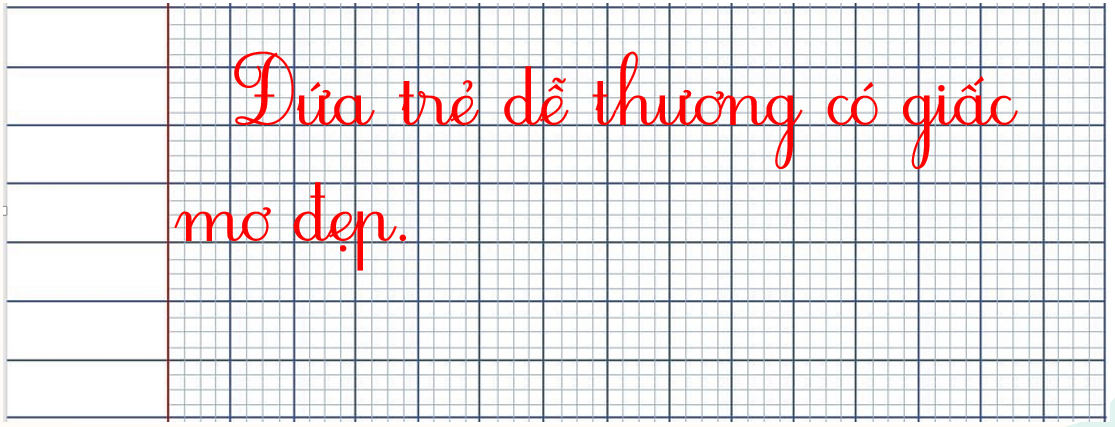 Mẹ gà hỏi con:
- Ngủ chưa đấy hả?
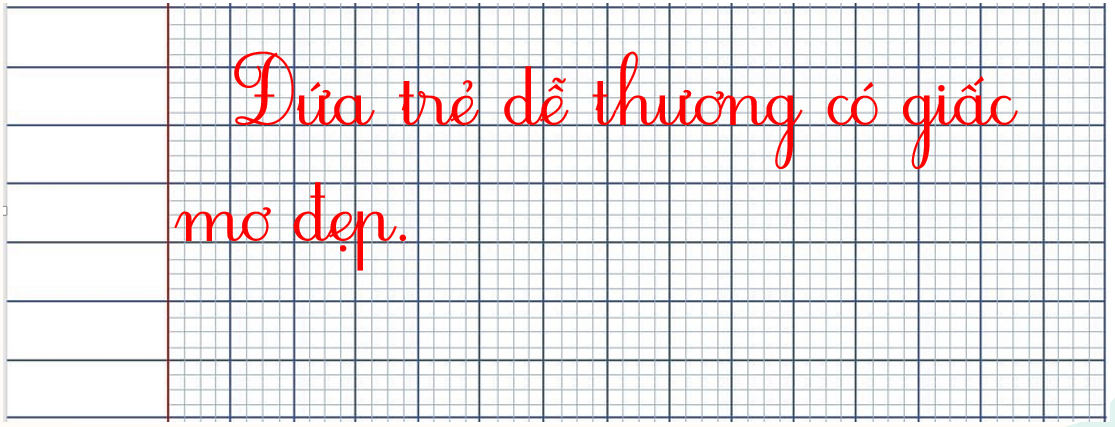 Cả đàn nhao nhao:
- Ngủ ǟồi đấy ạ.
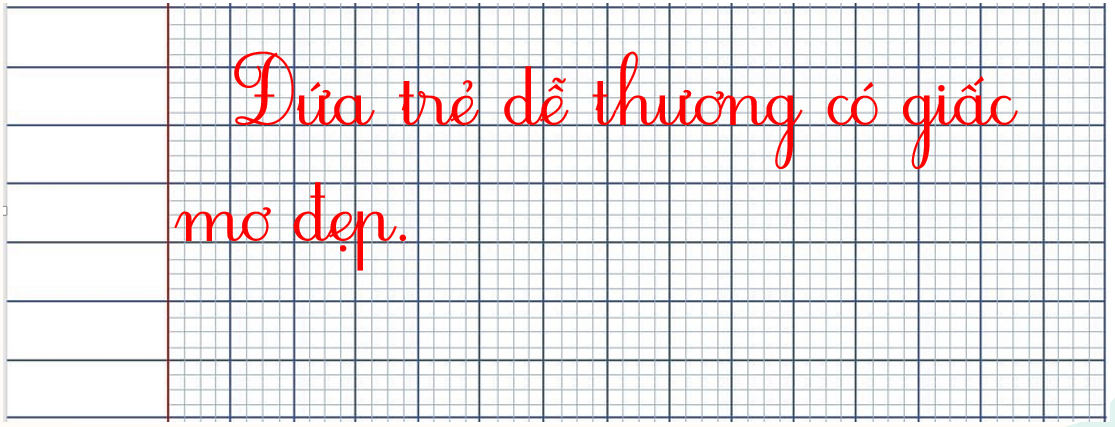